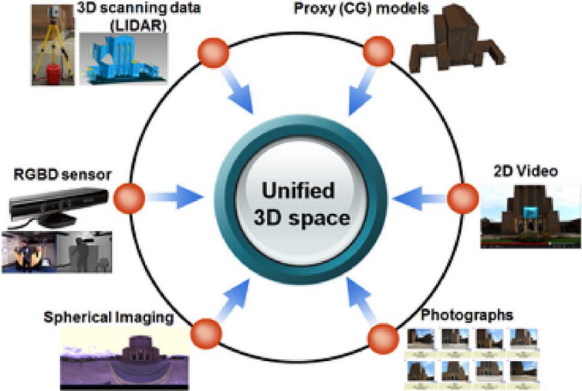 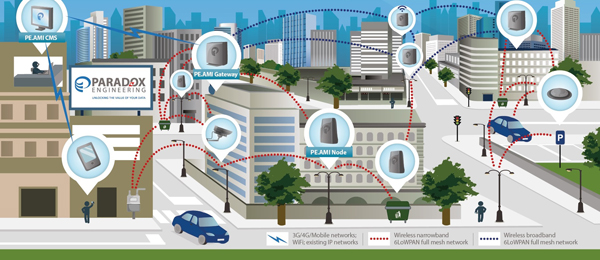 Multimodal Deep Learning: Issues and Solutions for Creating Well Performing Systems
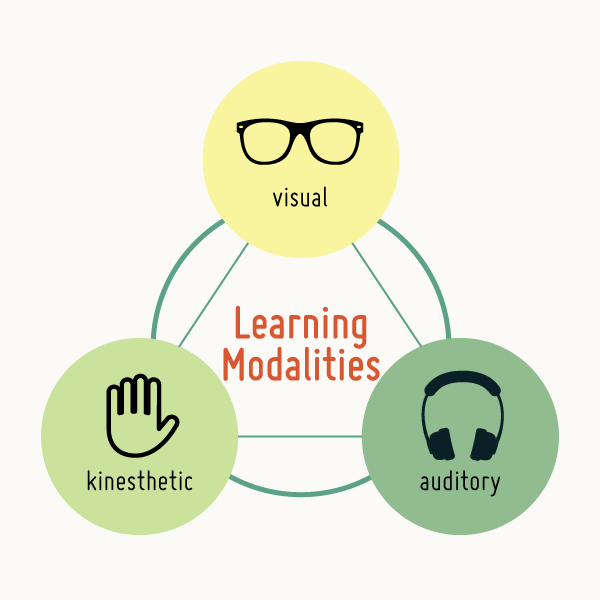 Lynne Grewea
aComputer Science, California State University East Bay, 25800 Carlos Bee Boulevard, Hayward, CA USA, 94542
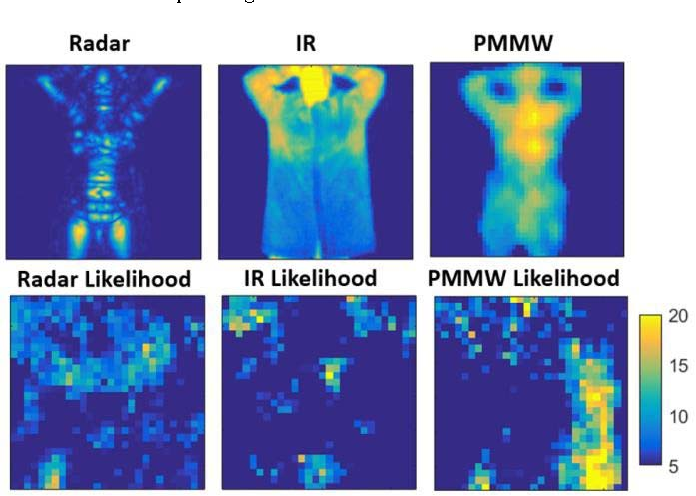 Machine Learning in/with Information Fusion and Understanding Panel
Outline
Comparing Multimodal DL and conventional Multimodal ML
Multimodal Correlation / Alignment
The Fusion Stage & Multimodal Impacts– early, mid, late
Dealing with Multi-modal Data Issues (lack, missing)- Transfer Learning, Pretraining w/AutoEncoder, Perturbation, Generative Networks
Multi-modality Complexity & Performance – Attention Mechanisms.
Seeing Eye Drone
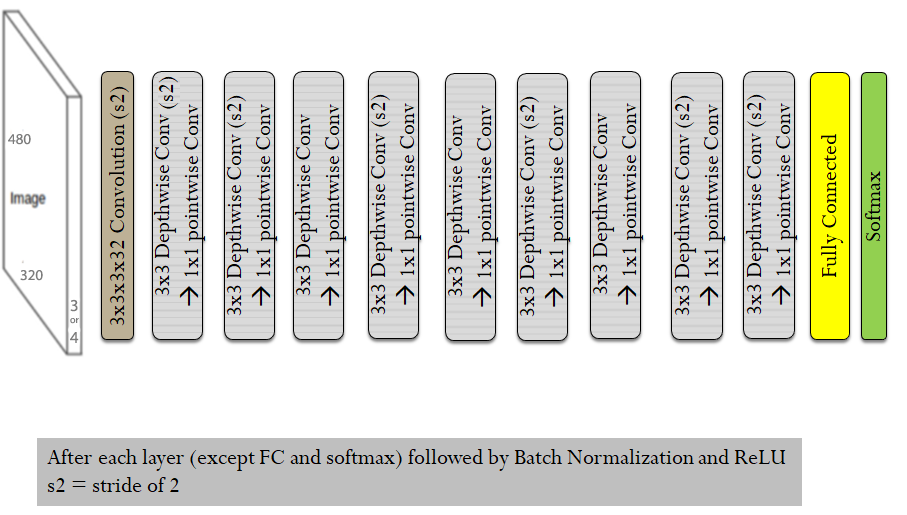 RGB
Depth
Mobility for low vision
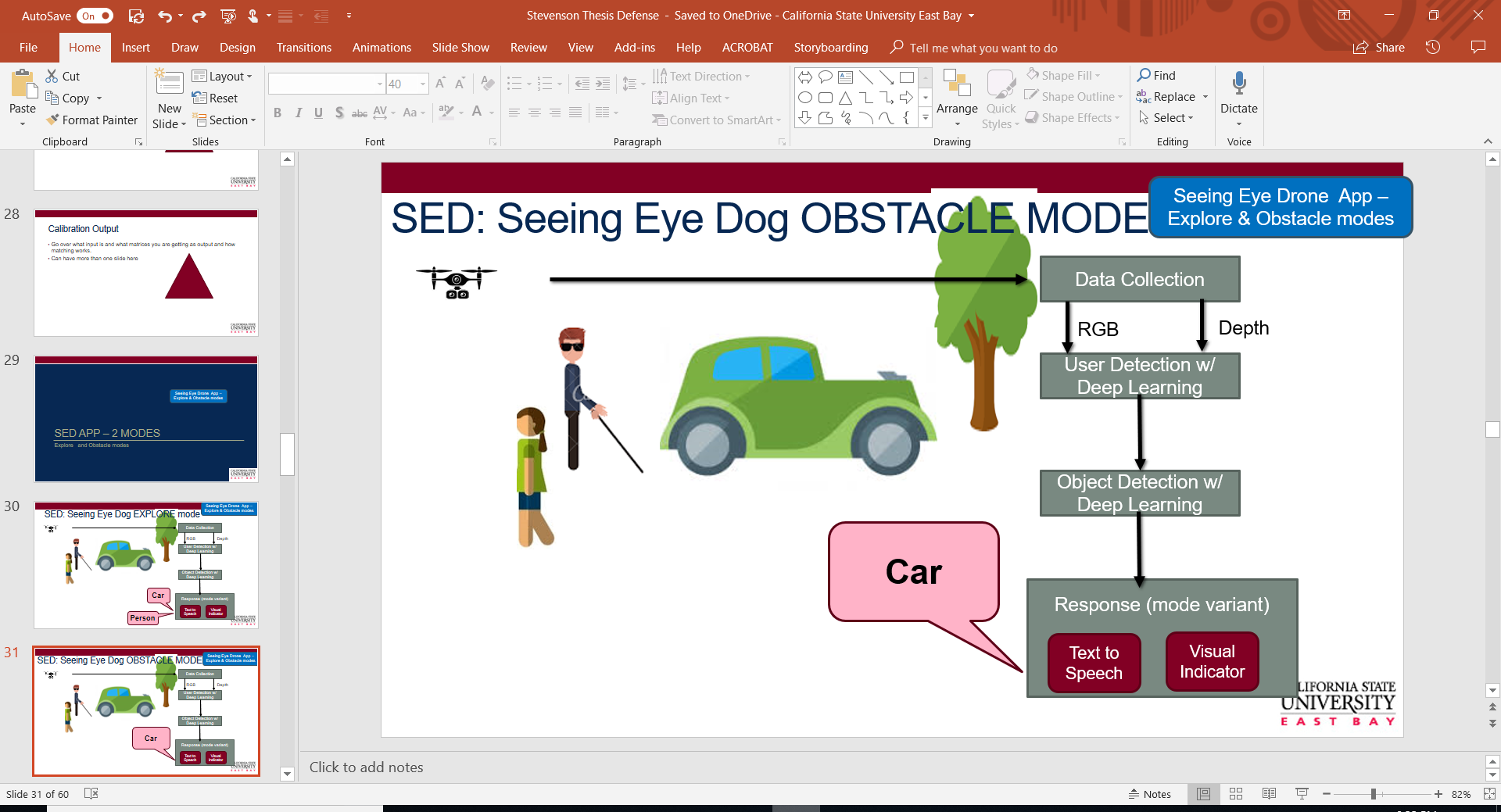 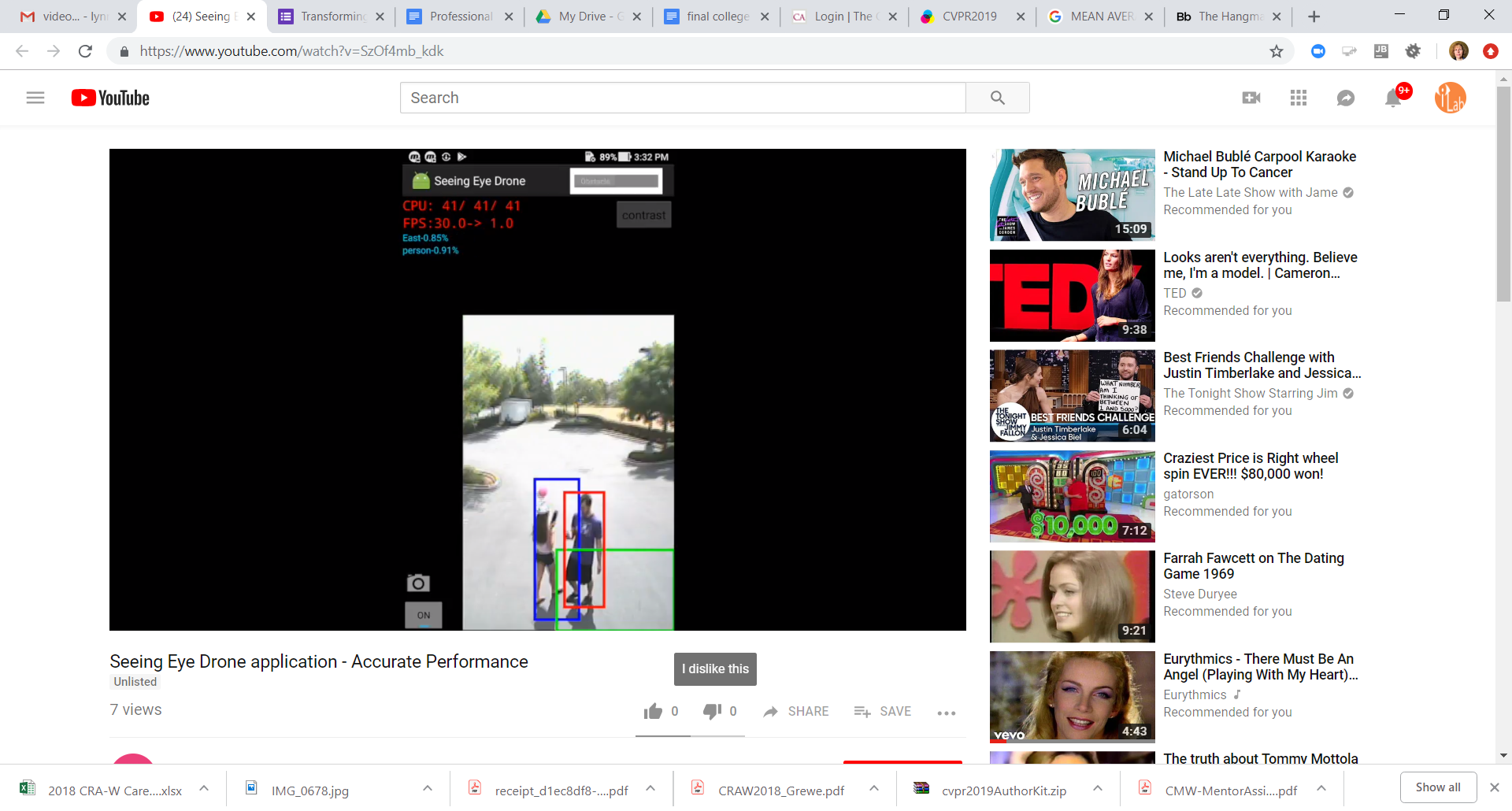 Comparing Multimodal DL and conventional Multimodal ML
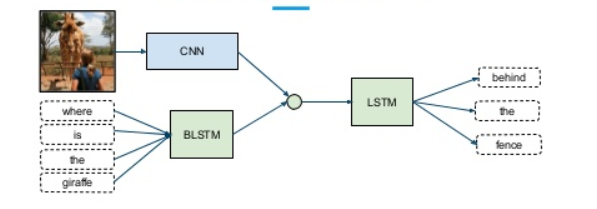 Multi-modallearning
Most common:   Video/Images + Audio   or Video/Images + Text or Video/Images + Audio + Text
Sometimes it means different kinds of images (IR, Photometric, 3D, etc.) coming from different sensors 


Related Concept:  Multi-Sensor (fusion)
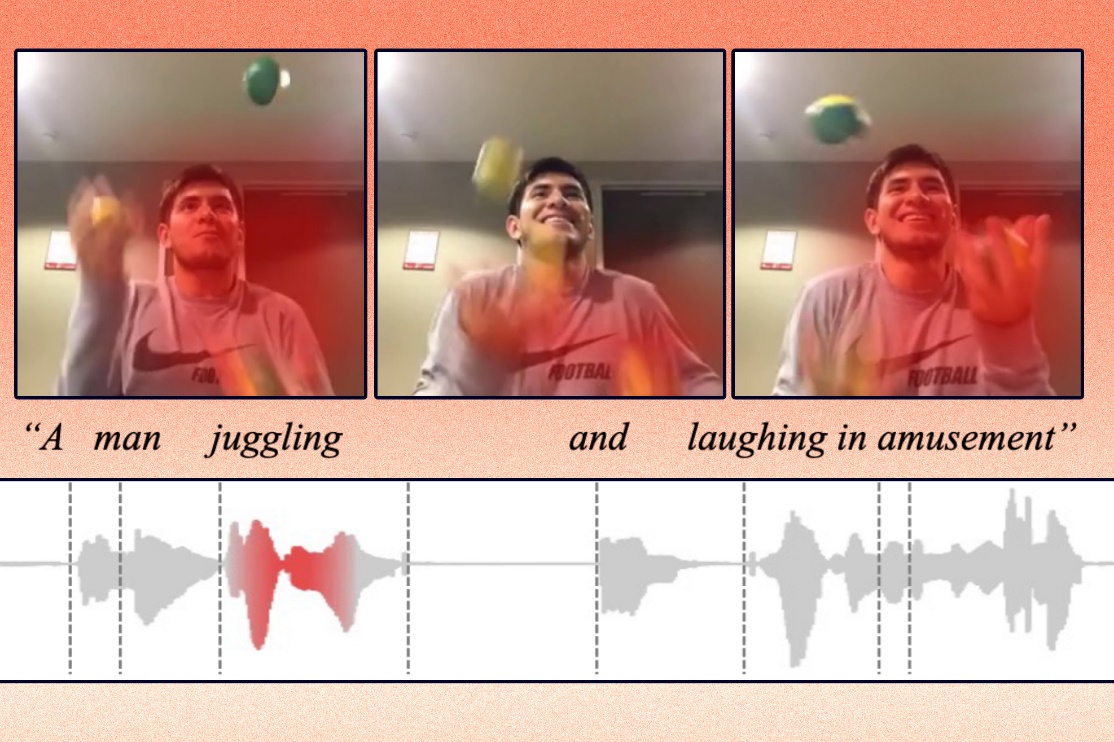 from
https://news.mit.edu/2022/ai-video-audio-text-connections-0504
Multimodal data Alignment/Correlation
Modality Data Alignment/Correlation
Audio and Image Alignment via Time Correlation
Time Correlation






Spatial Correlation
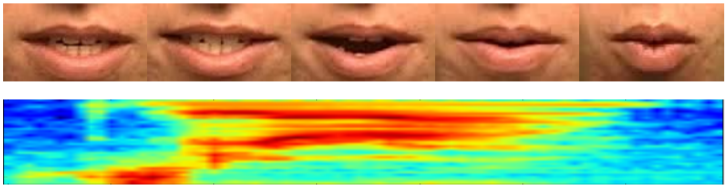 From L. Cinque, F. Di Renzo, et.al., “Multi-sensor registration for objects motion detection”, Proceedings of the first ACM international workshop on Analysis and retrieval of tracked events and motion in imagery streams, 2010.
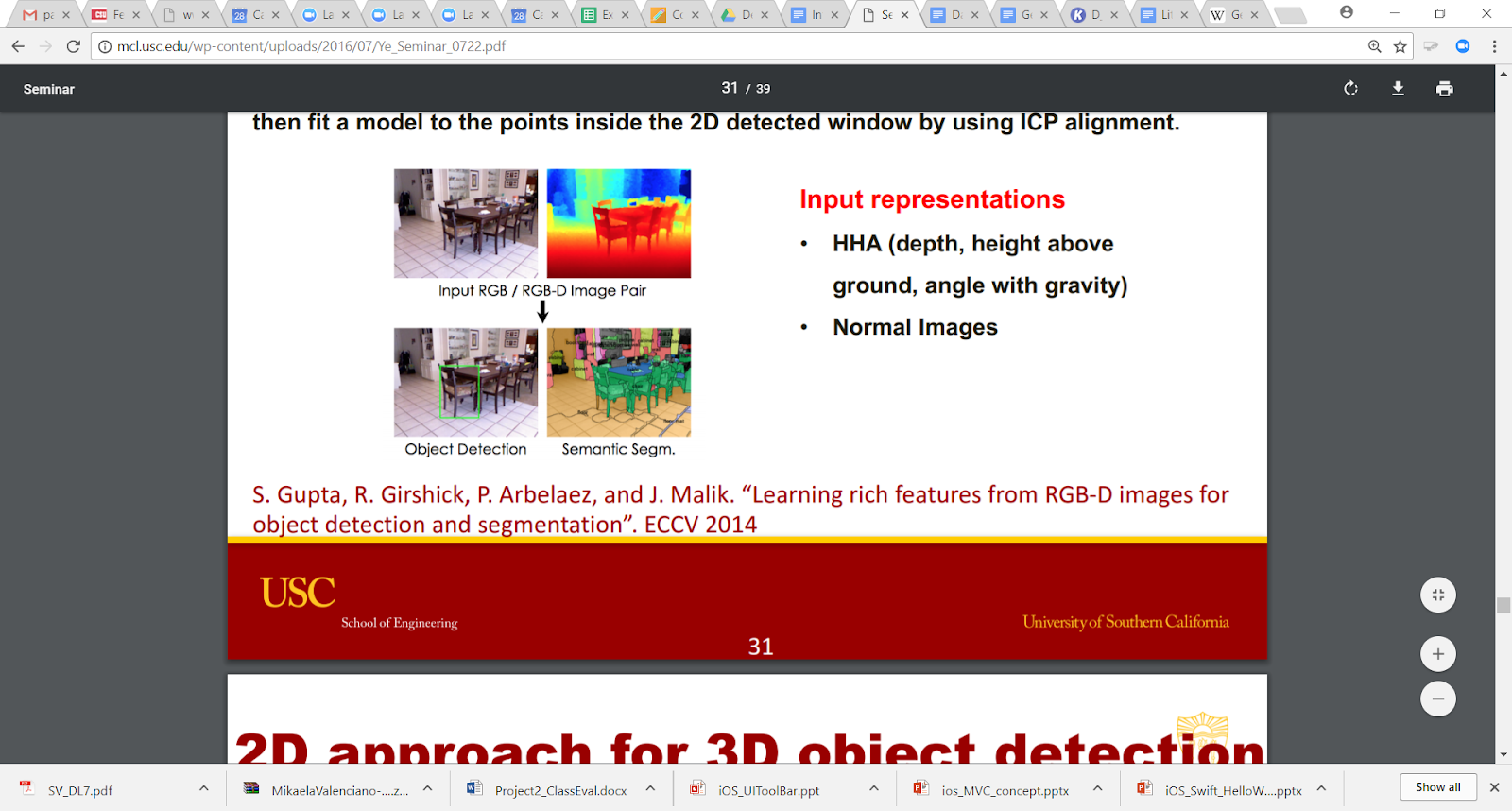 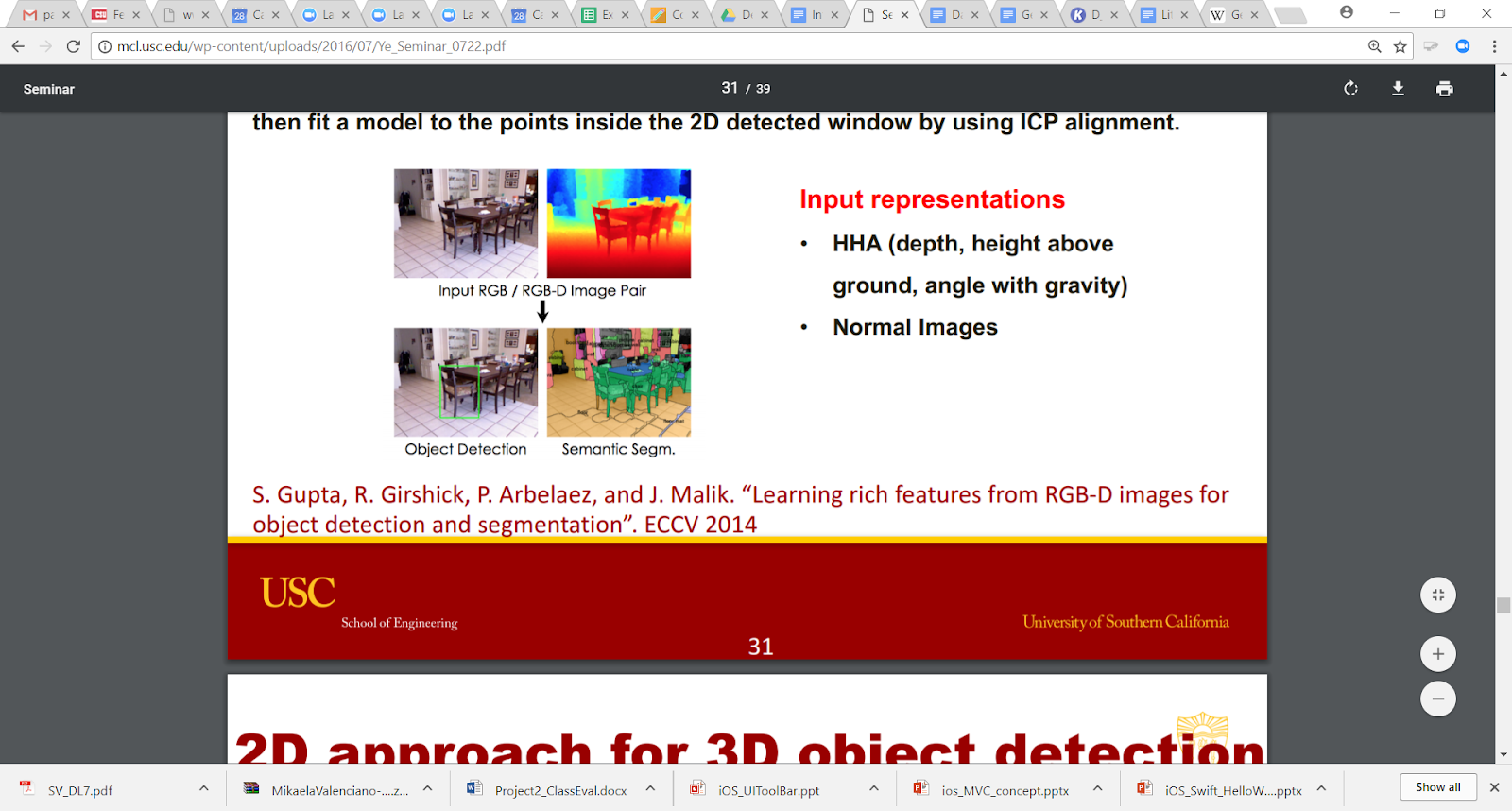 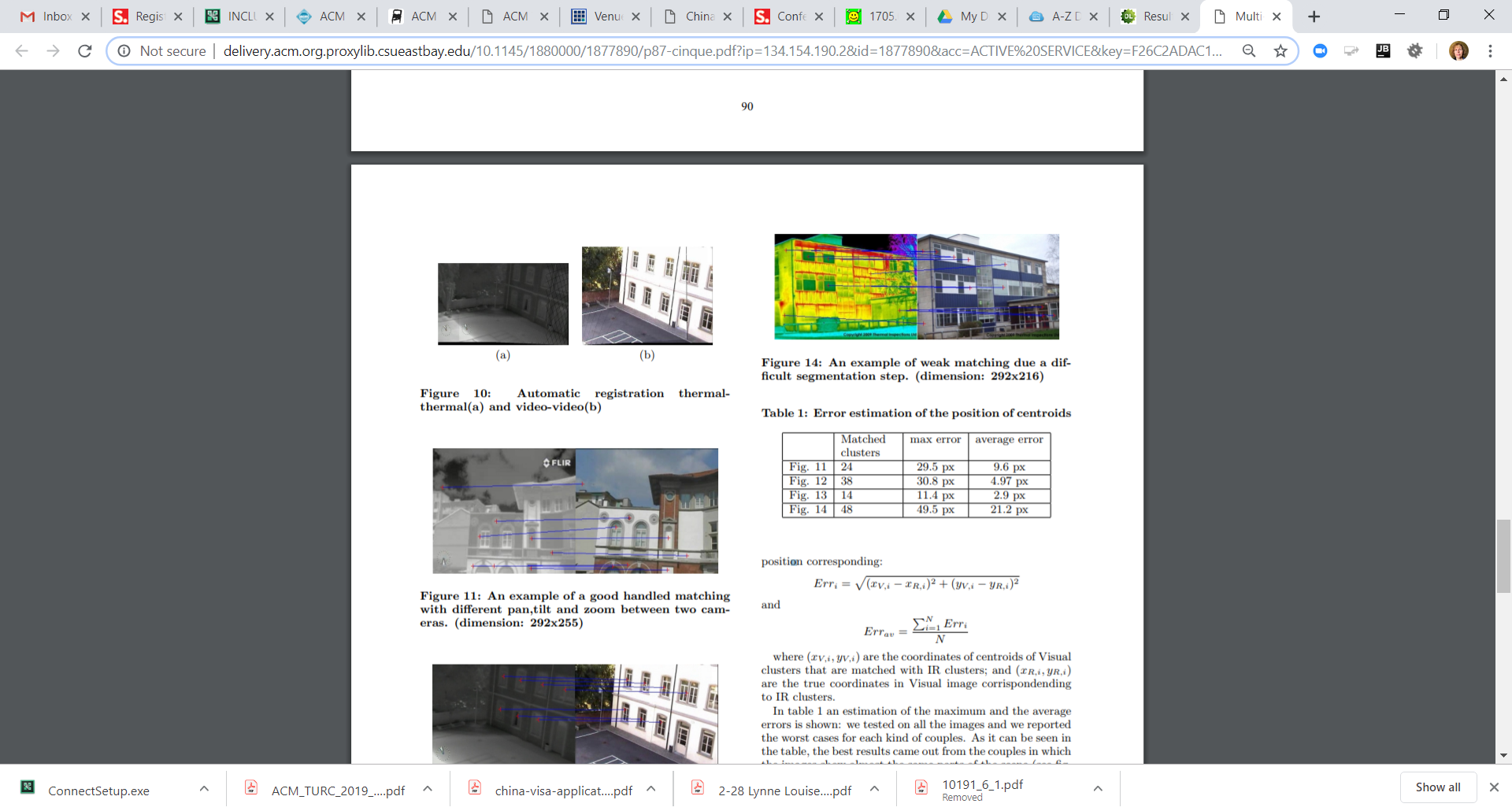 From E. Patterson, S. Gurbuz, Z. Tufekci and J. Gowdy., “Moving-Talker, Speaker-Independent Feature Study and Baseline Results Using the CUAVE Multimodal Speech Corpus,” EURASIP Journal on Applied Signal Processing, vol. 2002, no. 11, pp. 1189-1201. (2002).
Modality Data Alignment/Correlation
Learning Correlation    applying DL to the task
Using a CNN followed by an LSTM to learn correlations for Text and Image
 (note can be used for text generation/captioning) where a proposed region
 is passed into the CNN.
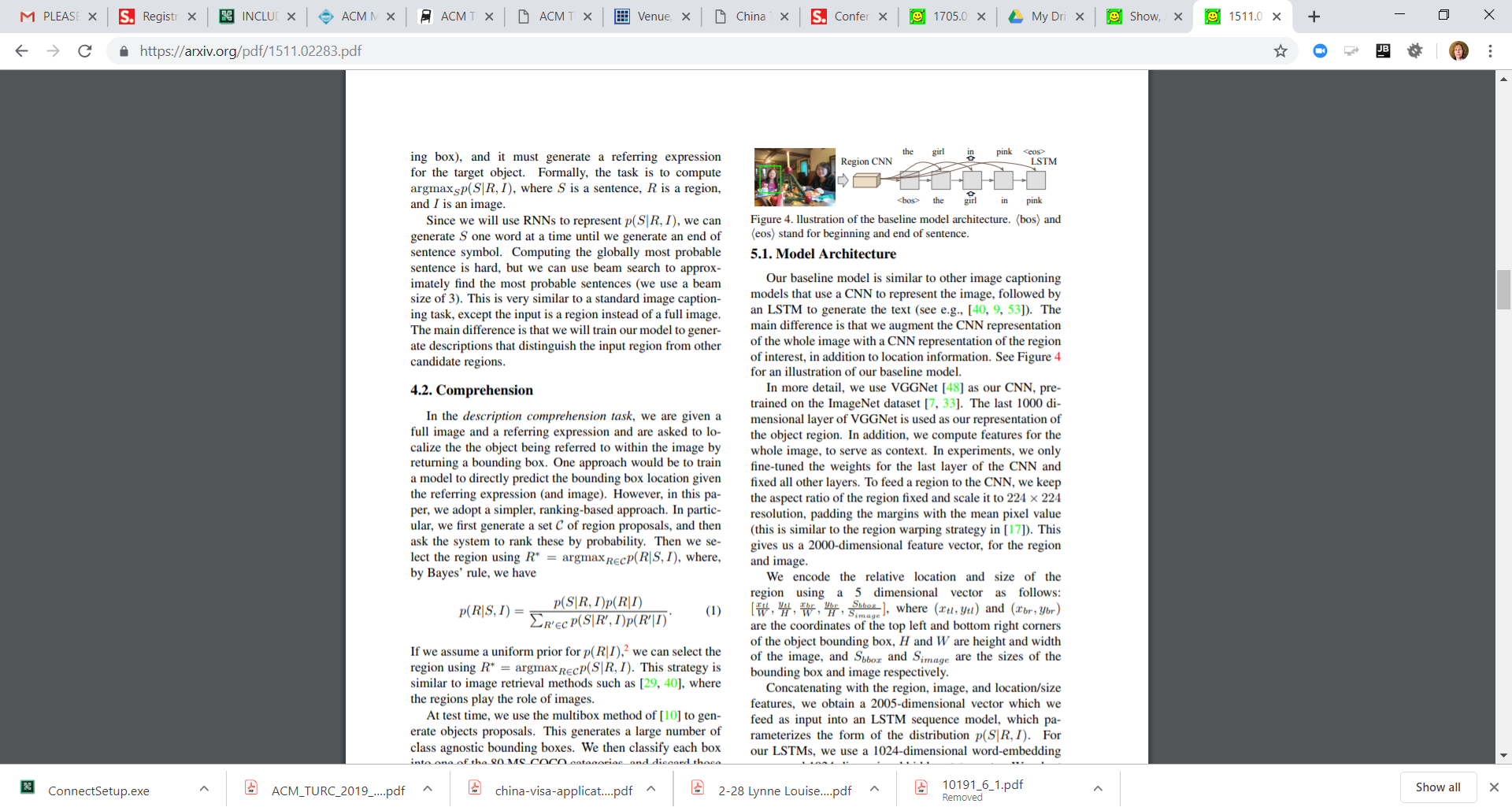 From  Mao, J. Huang, A. Toshev, O. Camburu, A. Yuille, and K. Murphy, “Generation and Comprehension of Unambiguous Object Descriptions,” in CVPR, 2016.
Modality Data Alignment/Correlation
Learning Correlation    applying DL to the task
Extension –here different keywords in sentence attributed to different regionsin the image
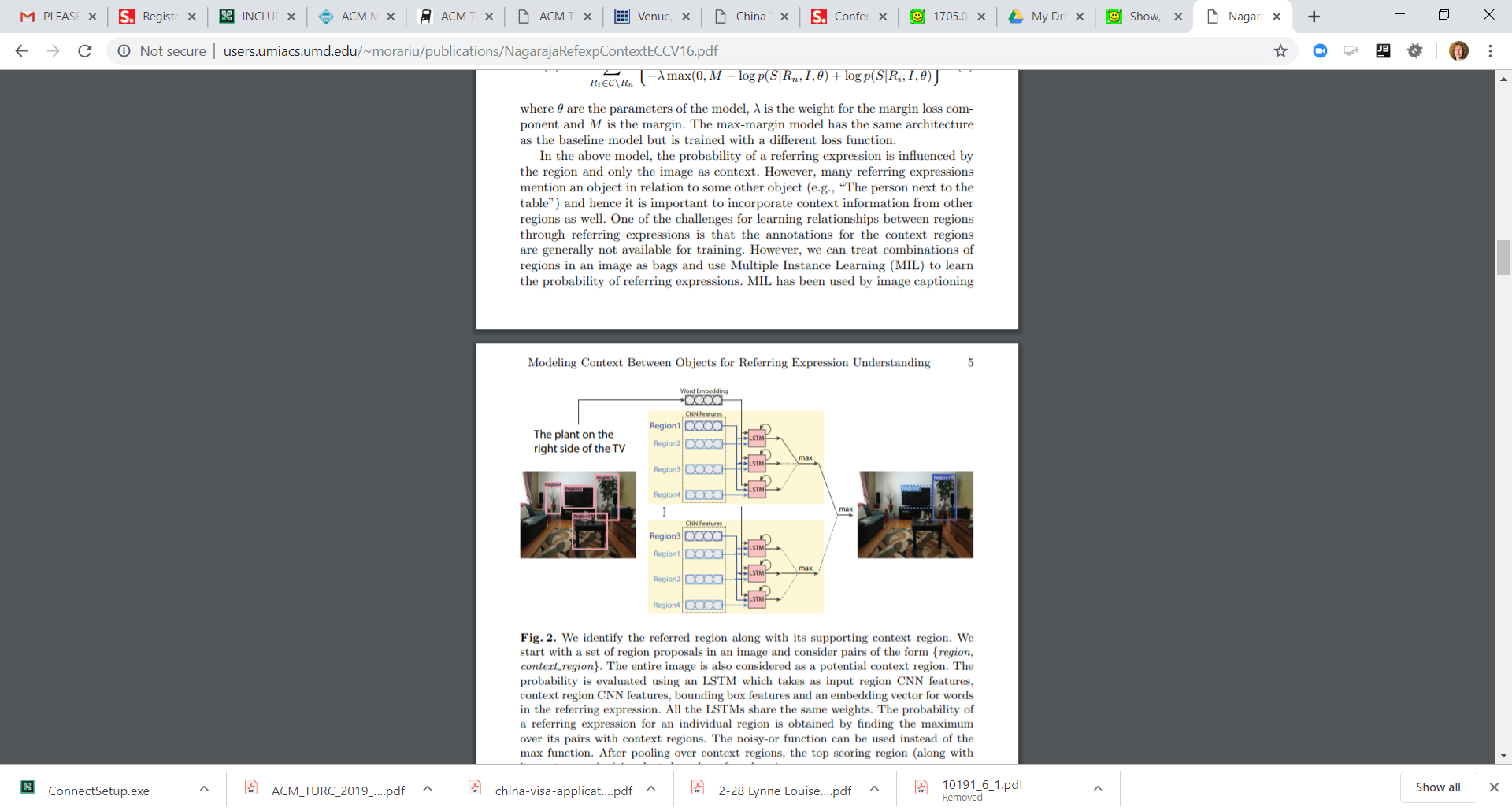 From L. Yu, P. Poirson, S. Yang, A. C. Berg, and T. L. Berg, “Modeling Context in Referring Expressions,” in ECCV, 2016.
Fusion Level and Multimodal
Multi-modal learning
Scope the problem in terms of “Multi-Sensor Fusion”.
Do you know the correlation between the data (timing alignment)?
 Do you fuse or not?
If you fuse is it early, mid or late

Do you convert from one modality to another?
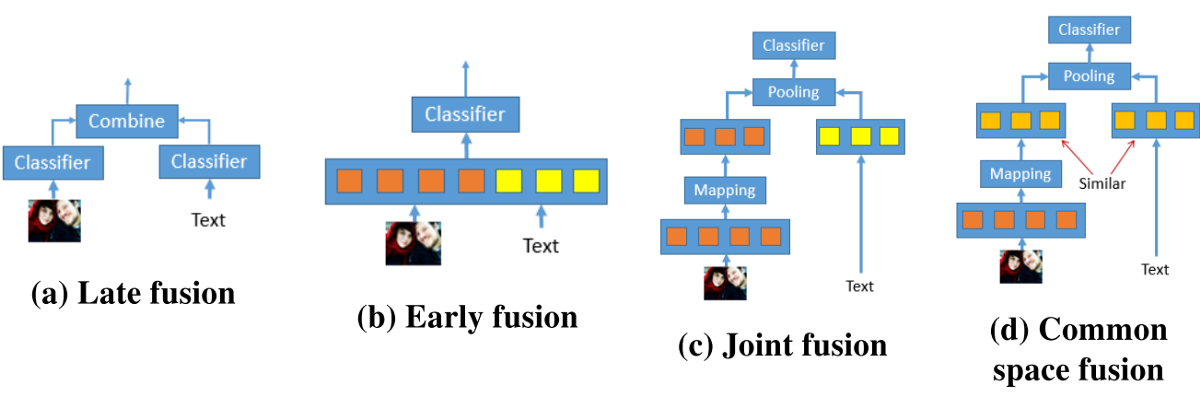 Another look – audio+video
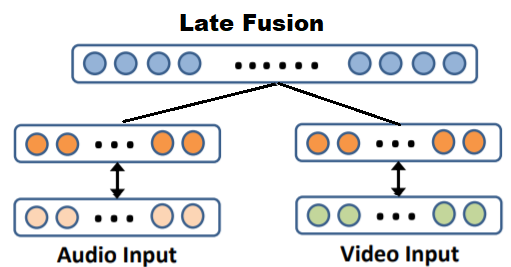 EARLY Fusion
MID Fusion
LATE Fusion
Different Systems –choosing different fusion levels
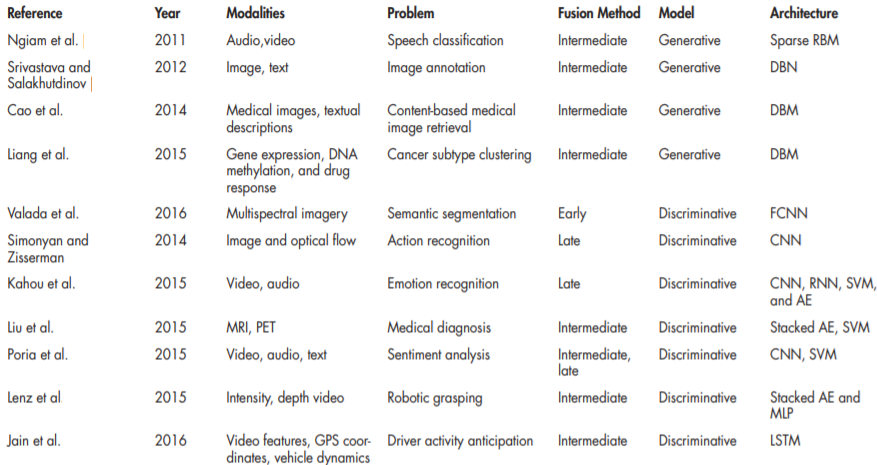 Mid
Mid
Mid
Mid
Mid
Early
Late
Late
Mid
Late
Mid &Late
Mid
Mid
Multi-modal learning
Many options for techniques can be applied in different stages of the system of the recognition system
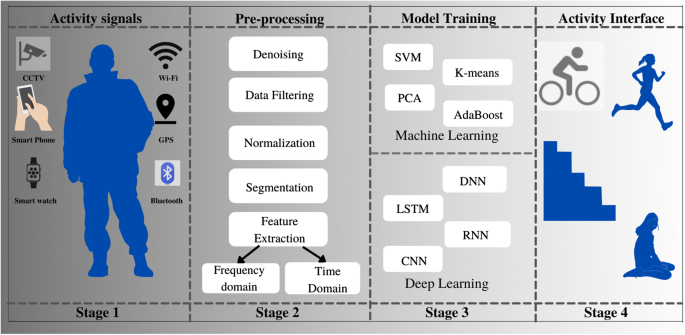 Early fusion example
3D and 2D image,  here DL Network is a CNN
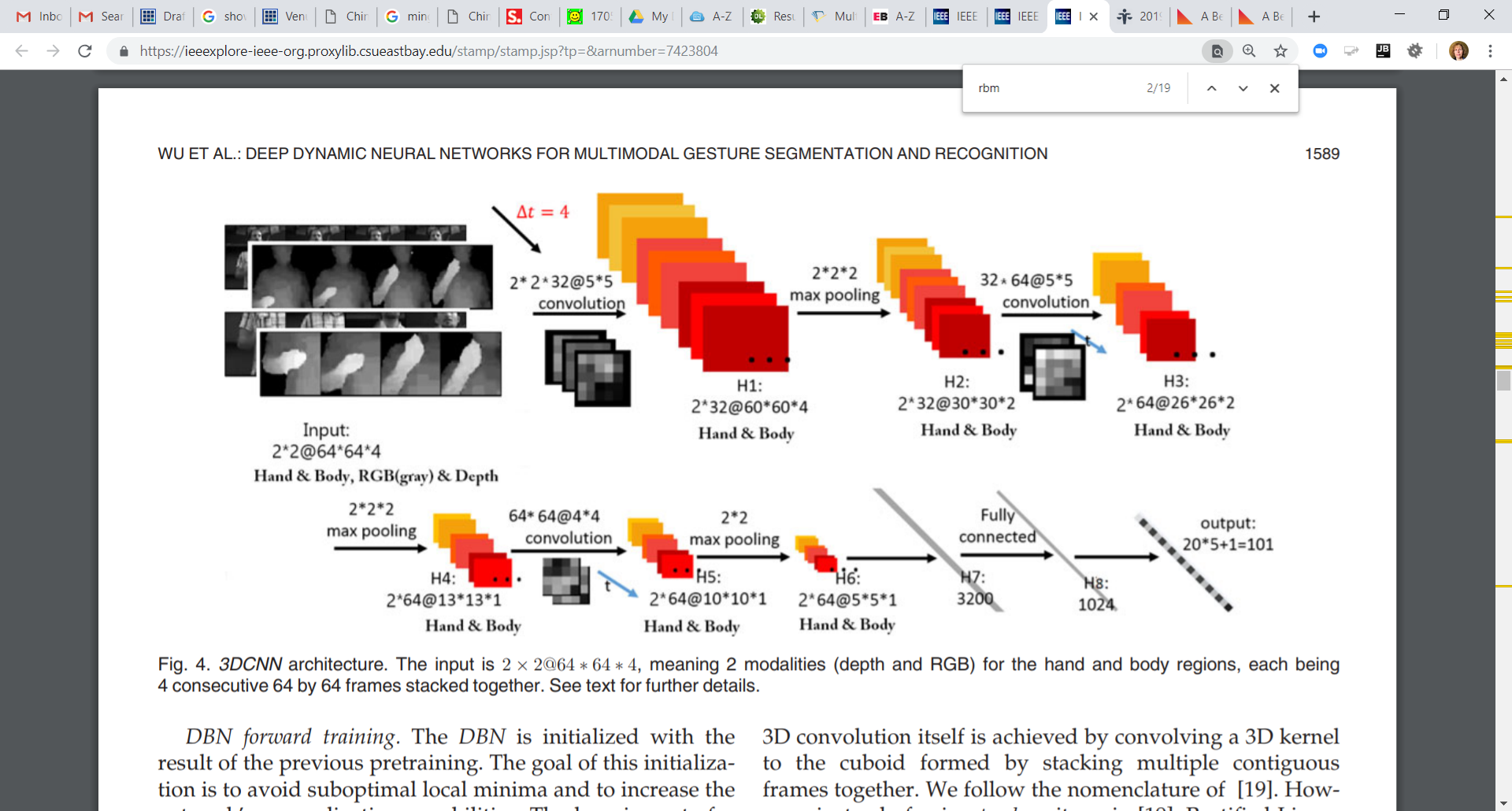 From D. Wu, L. Pigou, et. al, “Deep Dynamic Neural Networks for Multimodal Gesture 
Segmentation and Recognition”, IEEE Transactions of Pattern Analysis and 
Machine Intelligence, Vo. 38, No. 8, 2016
Another Early Fusion example
From B. Chen, R. Sahdev, J. Tsotsos, “Integrating stereo vision with a CNN tracker for a person-following Robot”, International Conference on Computer Vision Systems, 2017
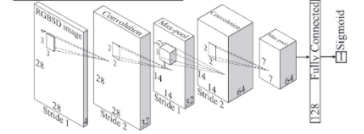 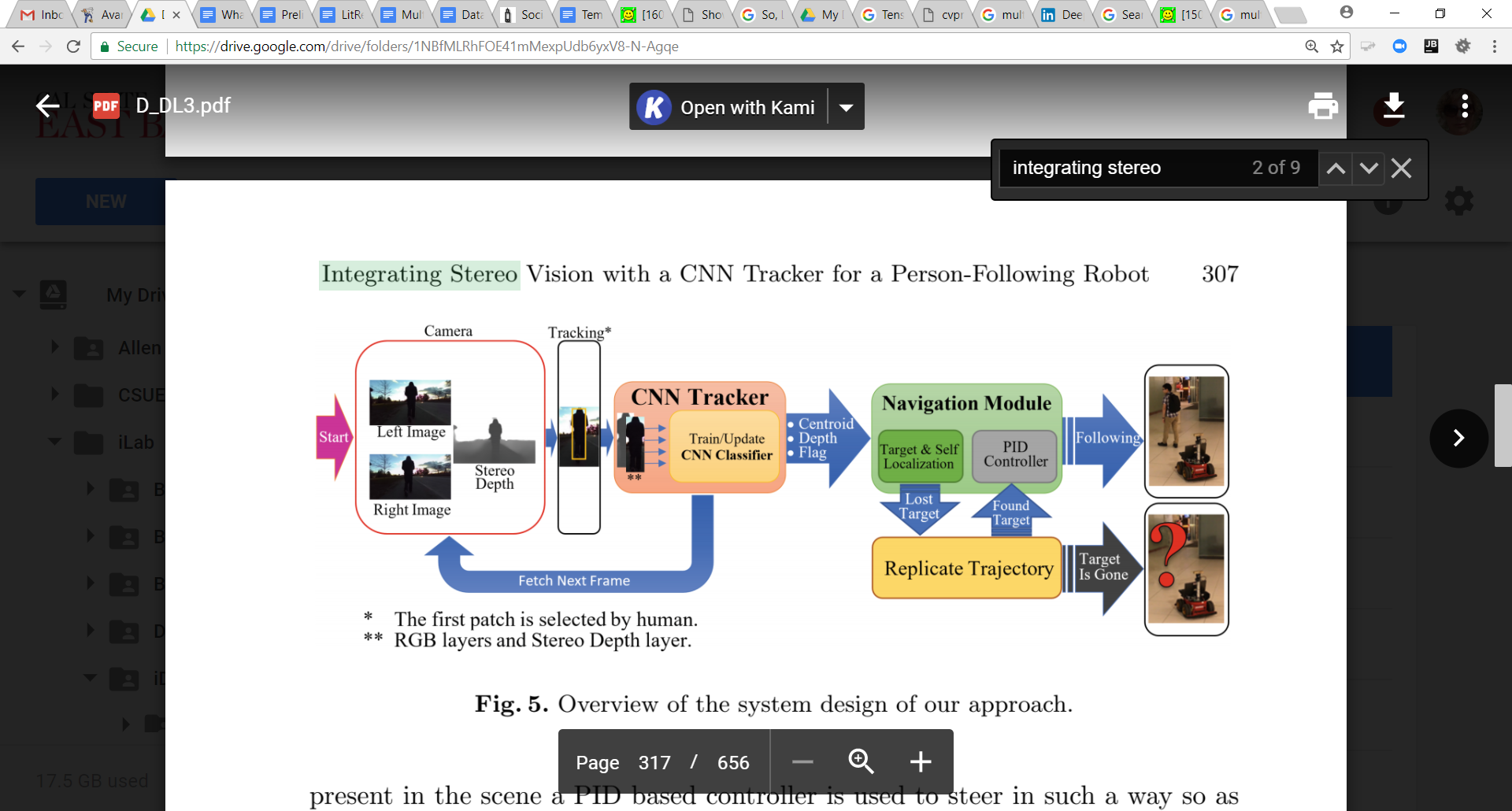 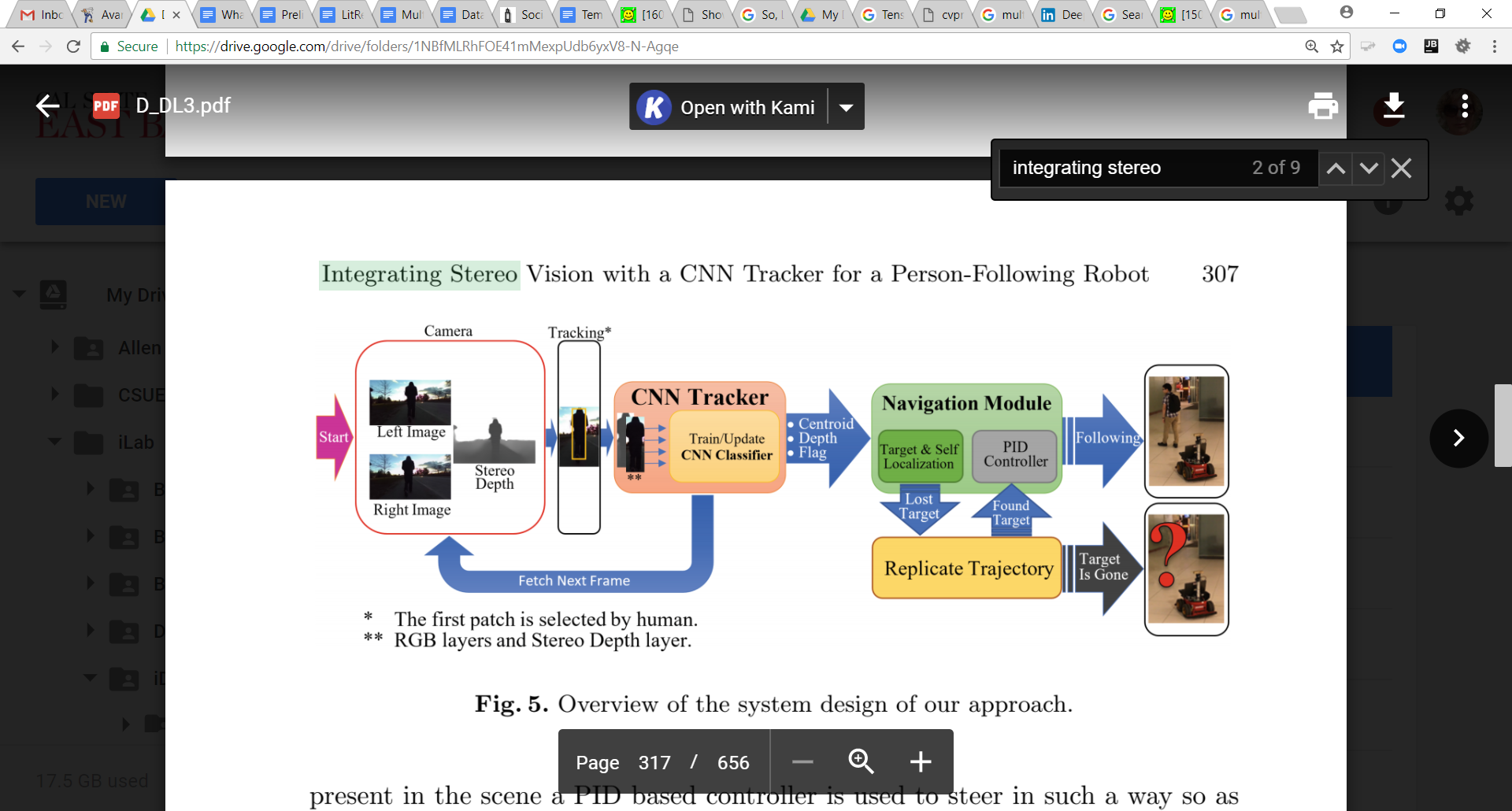 4D =r,g,b,depth
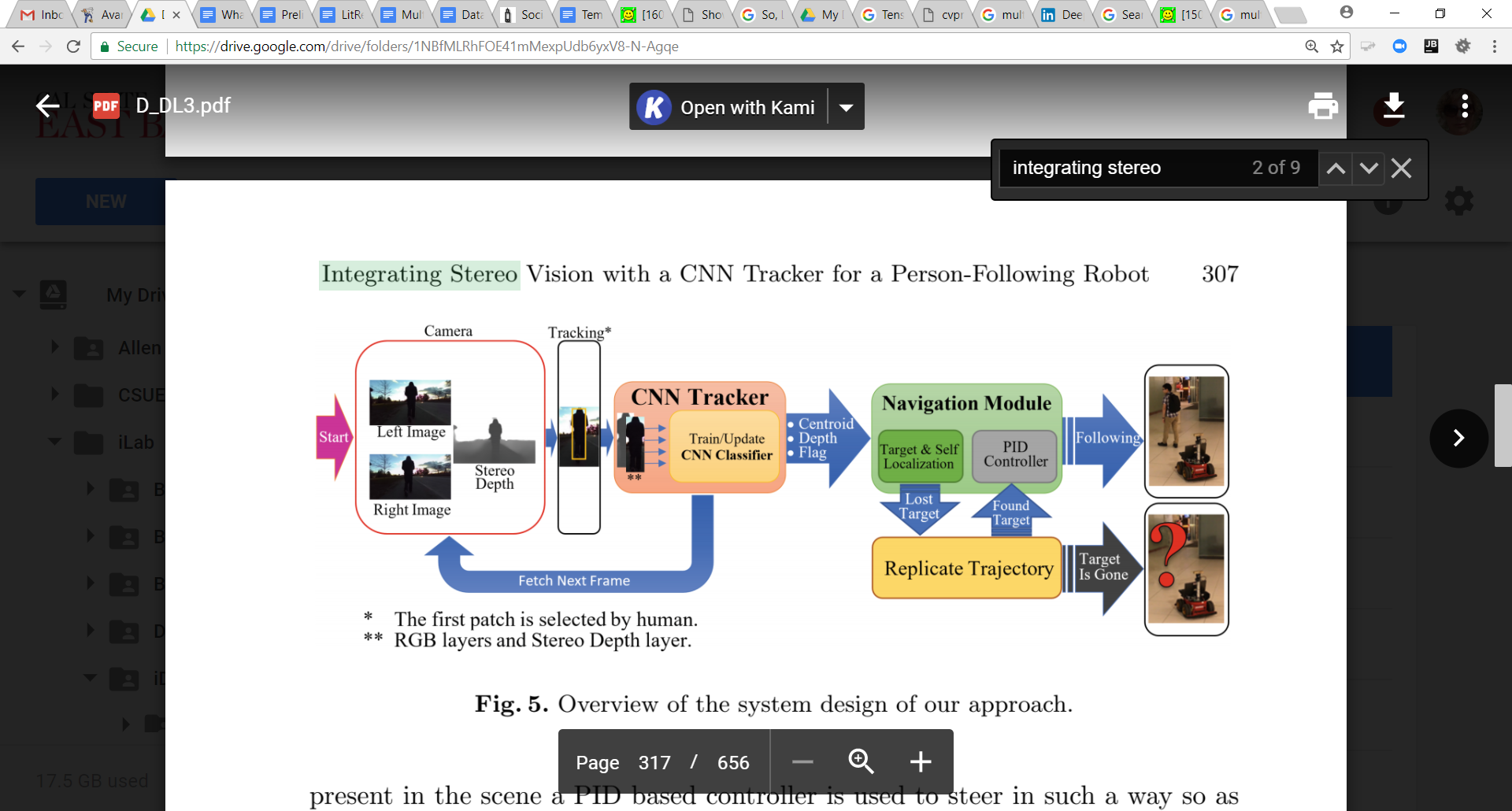 Another Early Fusion Example
Here is a NON visual (but, temporal data) sensor example
From L. Jing, T. Wang, M. Zhao, P. Wang, “An Adaptive Multi-Sensor Data fusion Method Based on Deep Convolutional Neural Networks for Fault Diagnosis of Planetary Gearbox”,  Sensors 2017.
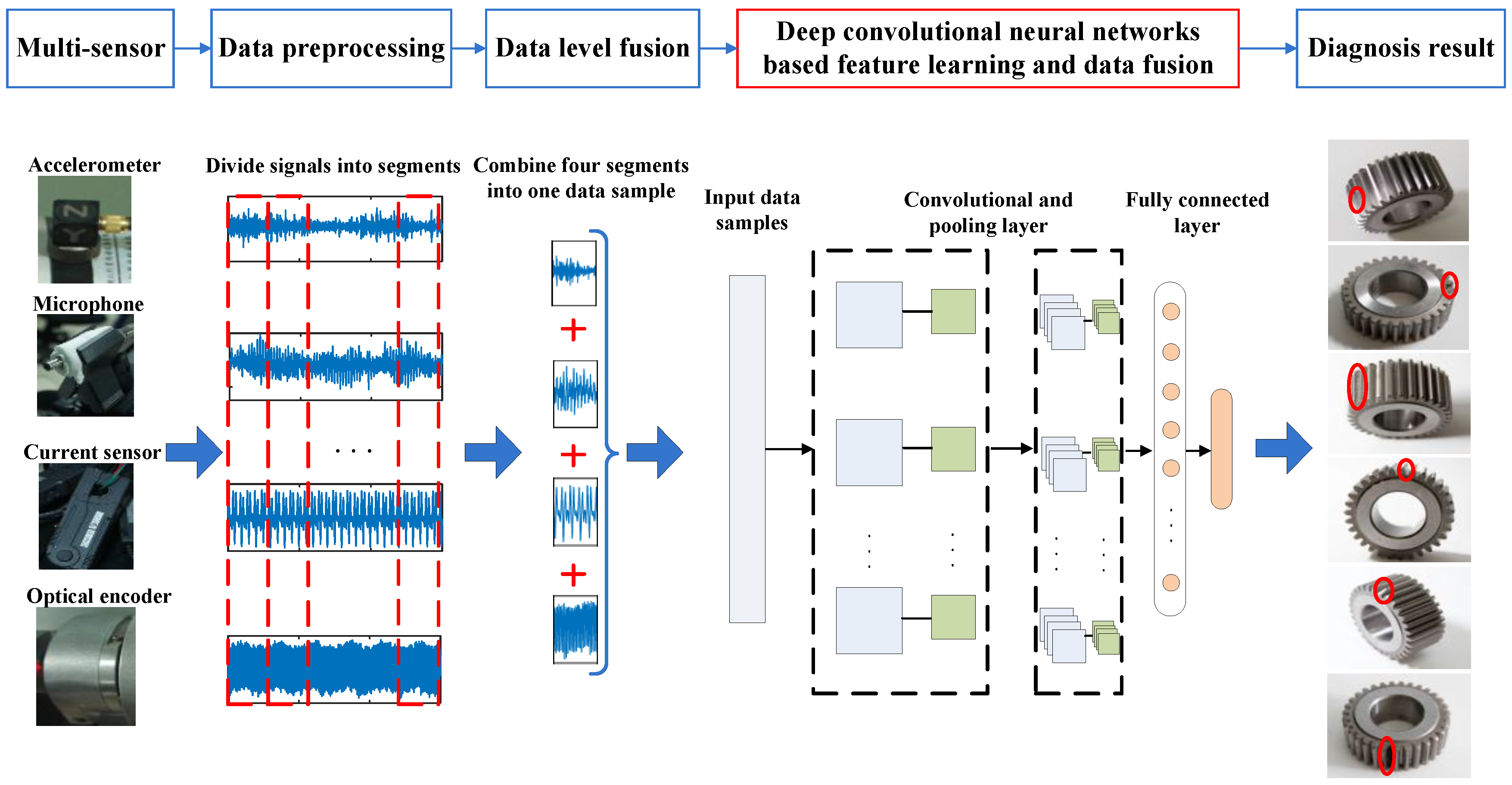 Late Fusion example activity recognition
Monitoring patients
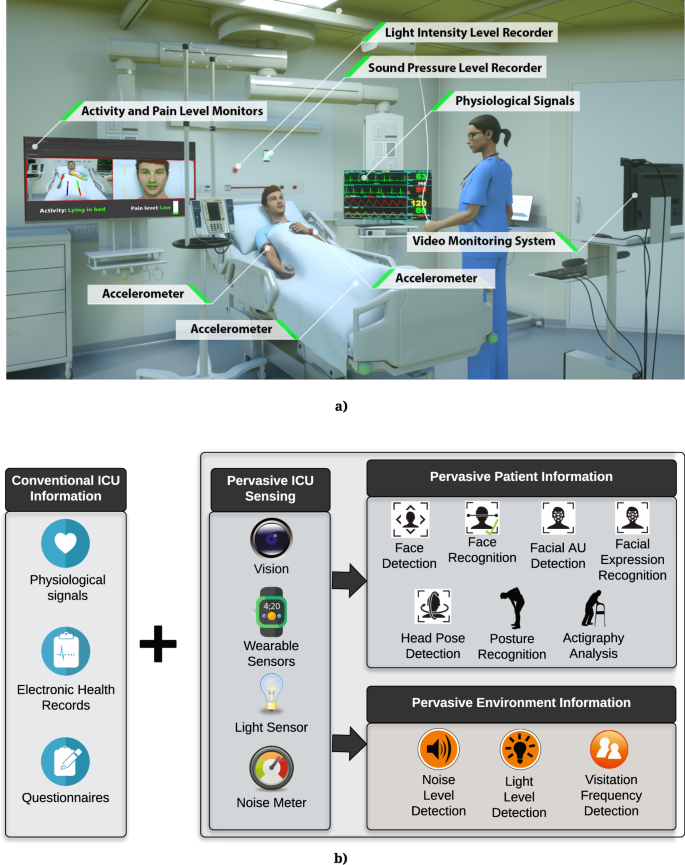 From https://www.nature.com/articles/s41598-019-44004-w 


LATE FUSION approach – process each sensor separately to create “events”/”activites” recognized
Mid level fusion exampleseparation task
Separation If you have multiple speakers and sounds can you select a person/object and isolate or emphasize the sound coming from them.
Read more here from Google
And paper

MID Level fusion
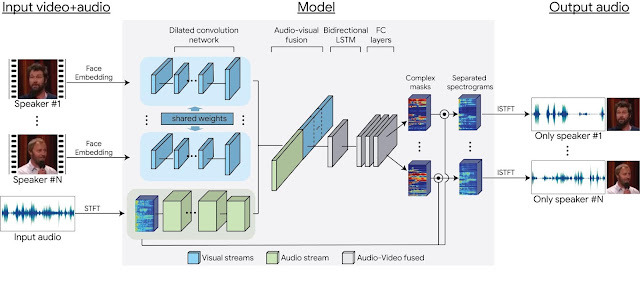 Multiple stage Fusionexample activity recogn.
Read more here

CONVERT Modalities
Speech->Spectogram

MULTIPLE points of fusion
Stroke patients
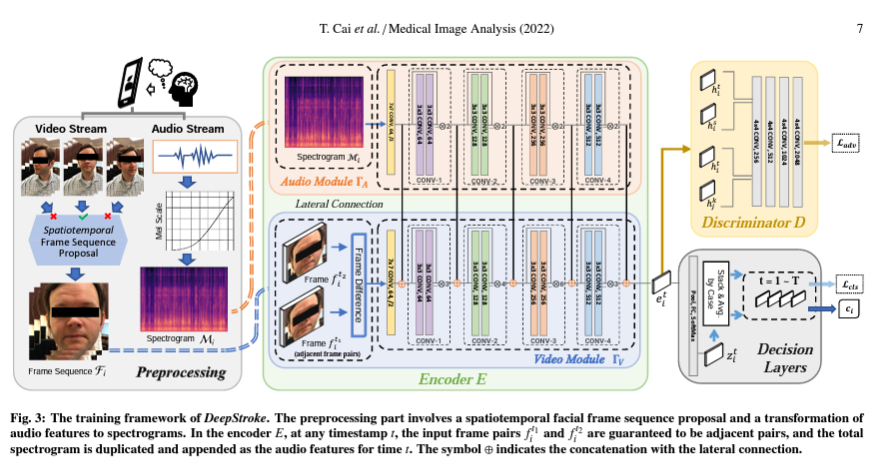 Multi-modal research idea  Project 3  research @iLab
I want to work on a home patient monitoring system
That looks for “changes”.


Video + Audio
Video alone: gait + face 


Looking for research students (potential capstone/thesis)
Can be broken
Guidelines
GUIDELINE 1: Nature of Data Can Effect Network choices and Fusion Level –Mid-level fusion
CNNs are type of DL network used for spatial data (images, etc) and not used for textual data.   So, if you want a CNN and have both kids of data, early fusion is not possible.
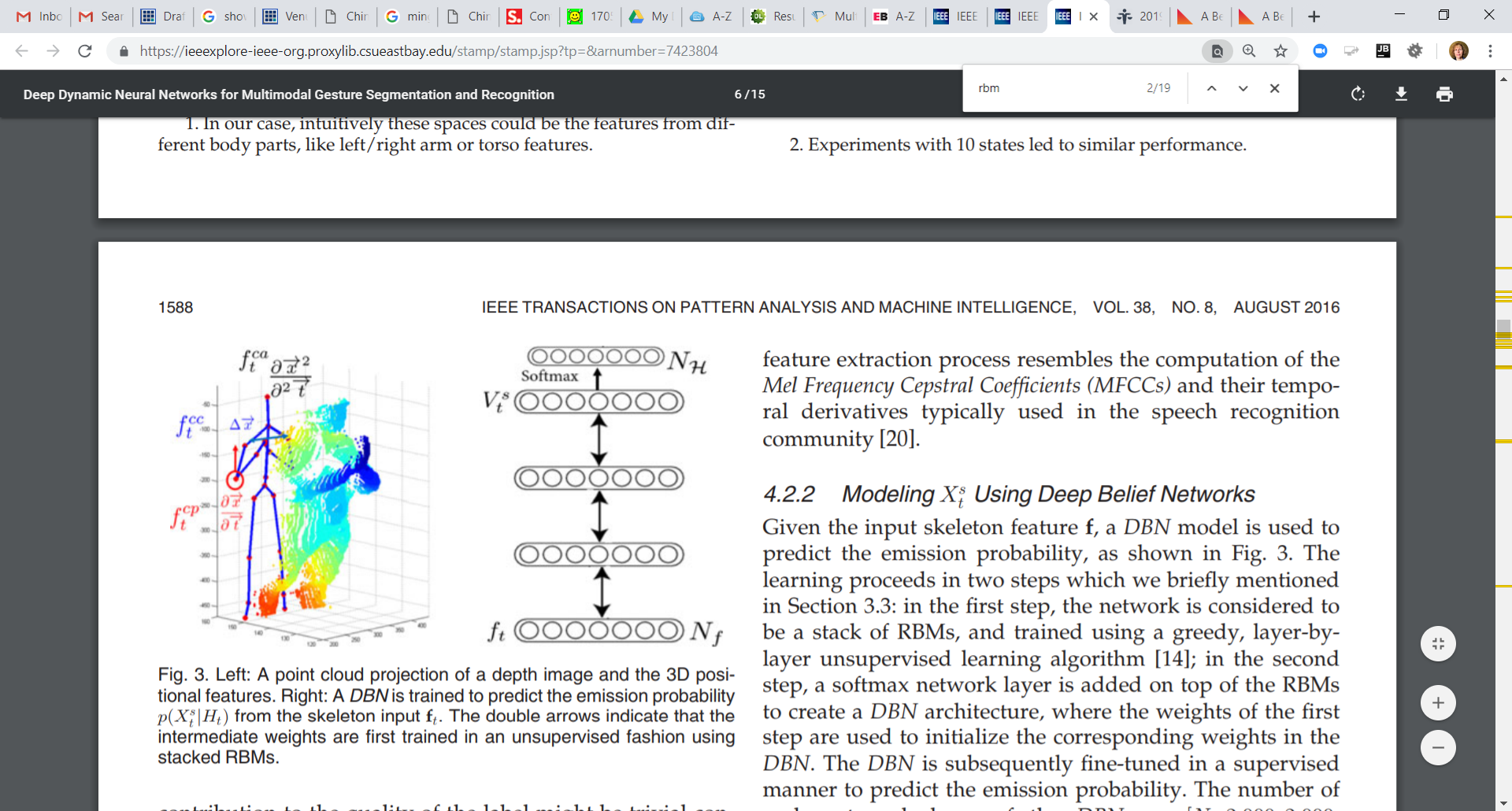 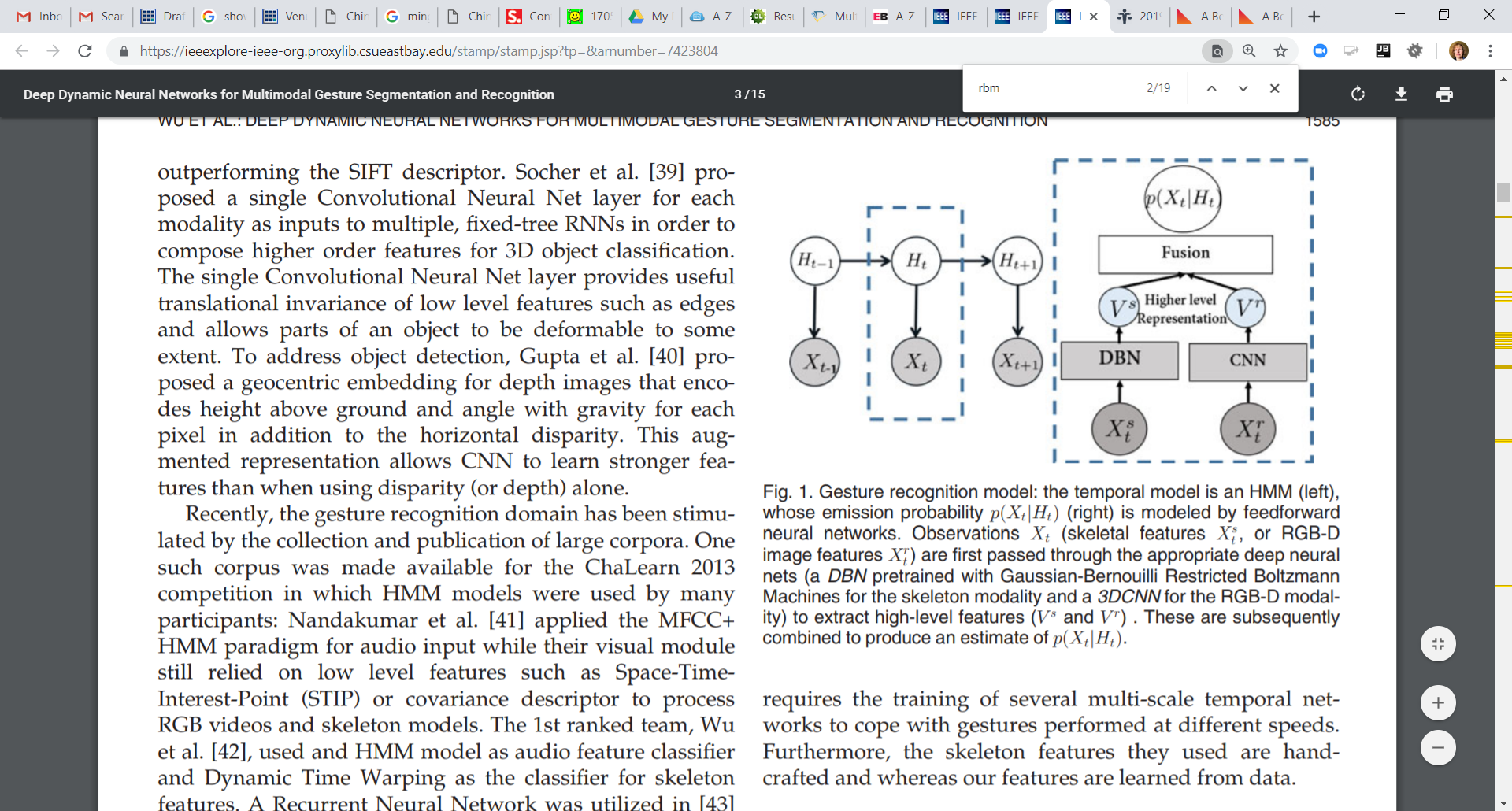 From D. Wu, L. Pigou, et. al, “Deep Dynamic Neural Networks for Multimodal Gesture 
Segmentation and Recognition”, IEEE Transactions of Pattern Analysis and 
Machine Intelligence, Vo. 38, No. 8, 2016
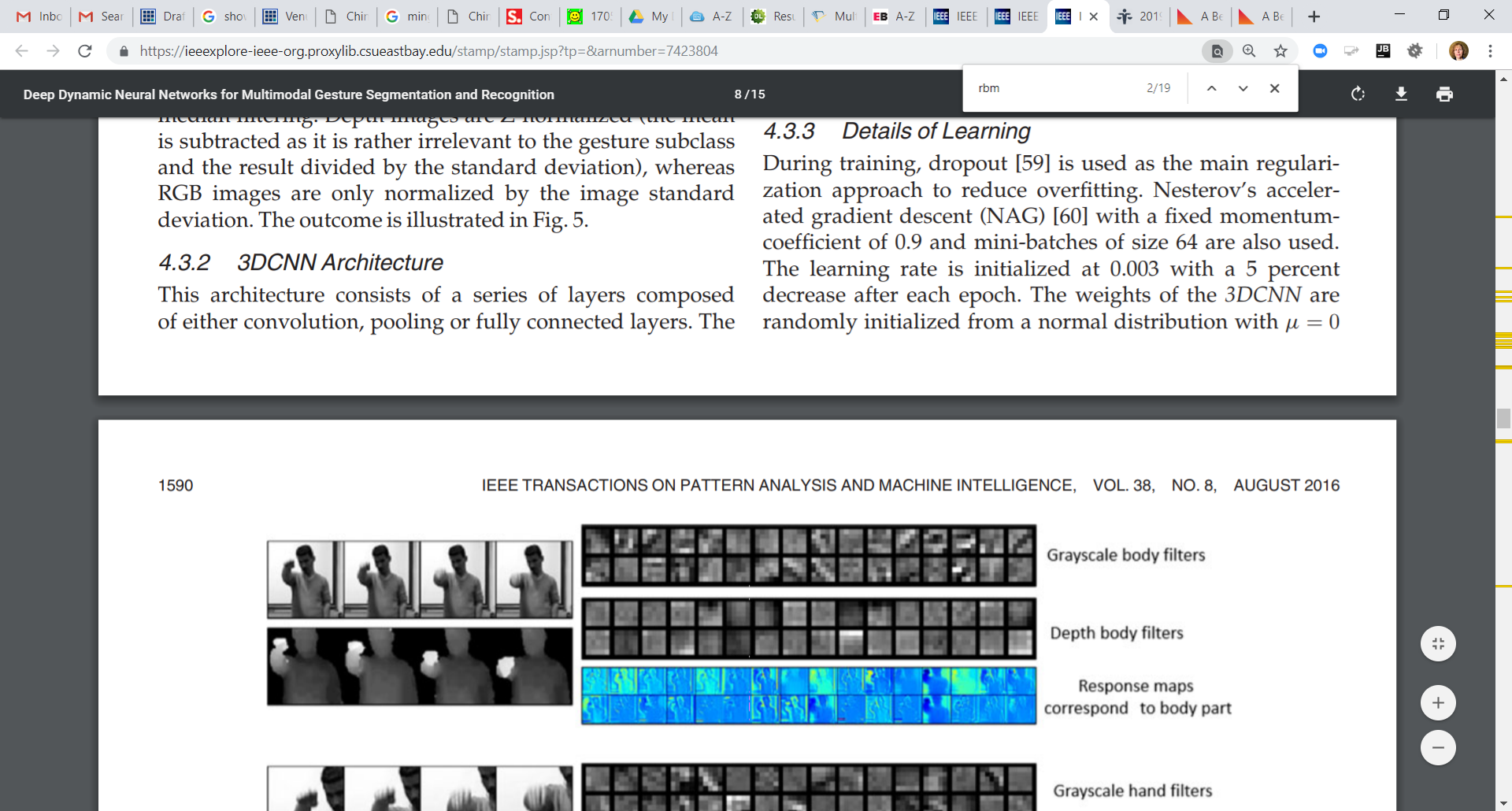 skeleton
3D and 2D images
Mid-level fusion, where first similar image based (3D and 2D) multimodal 
data is processed with a CNN and in parallel the skeleton data is processed 
with a Gaussian-Bernoulli Restricted Boltzmann Machine (DBN-Deep Belief Network)
before being fused and the output used in a Hidden Markoff Model
 for Gesture Recognition (a temporal event).
ANOTHER Mid-level example:  separate CNN run in parallel for each sensor data
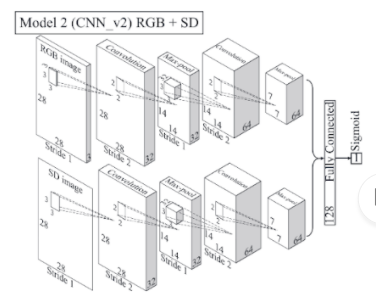 Must combine results of separate CNNs:
Fully connected layer
SVM
Rule-based / algorithmic combination
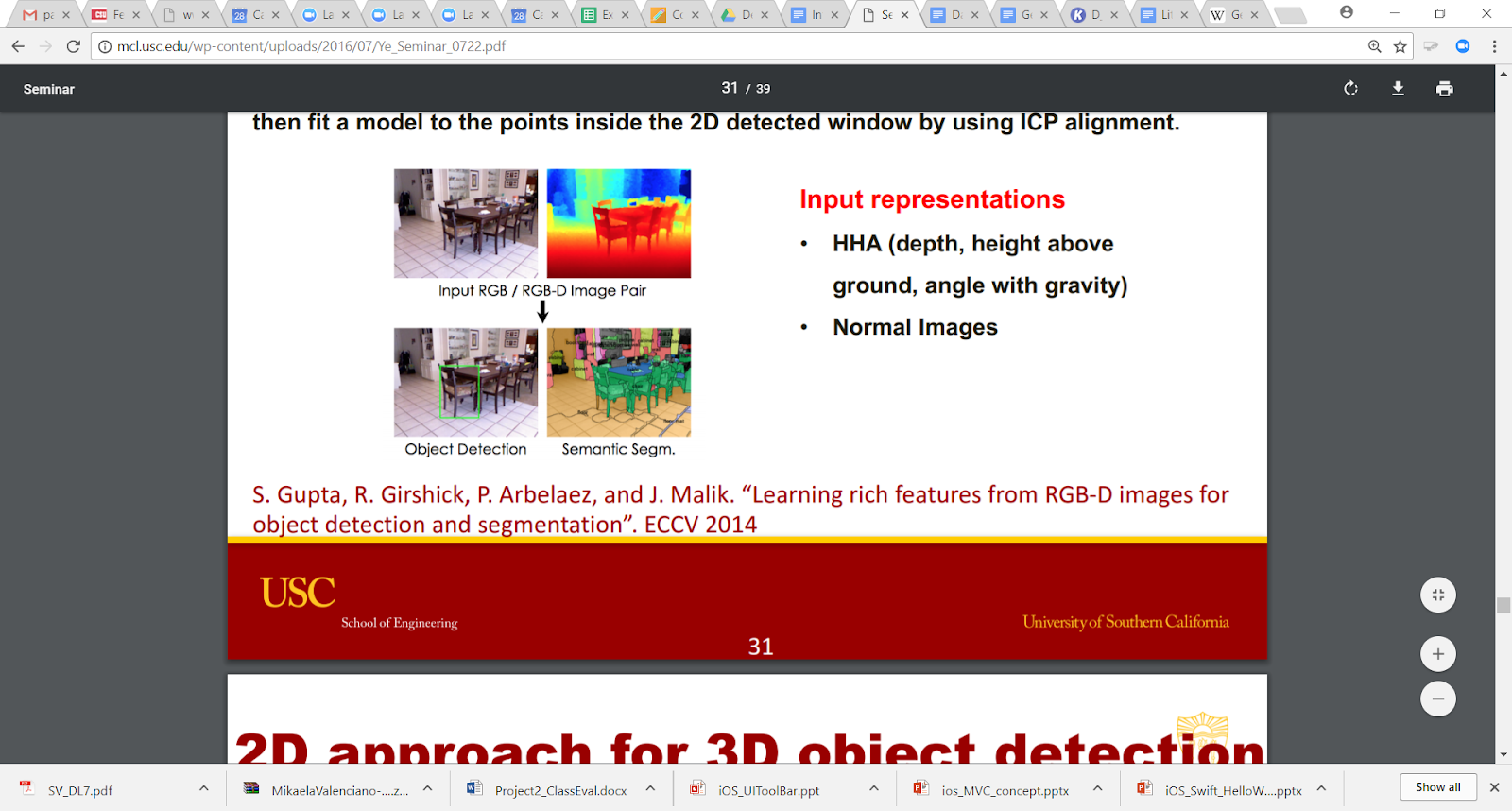 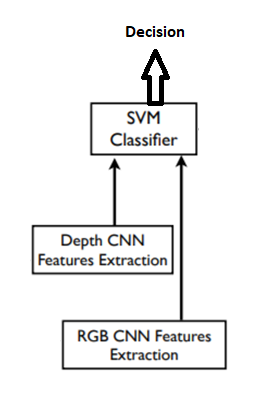 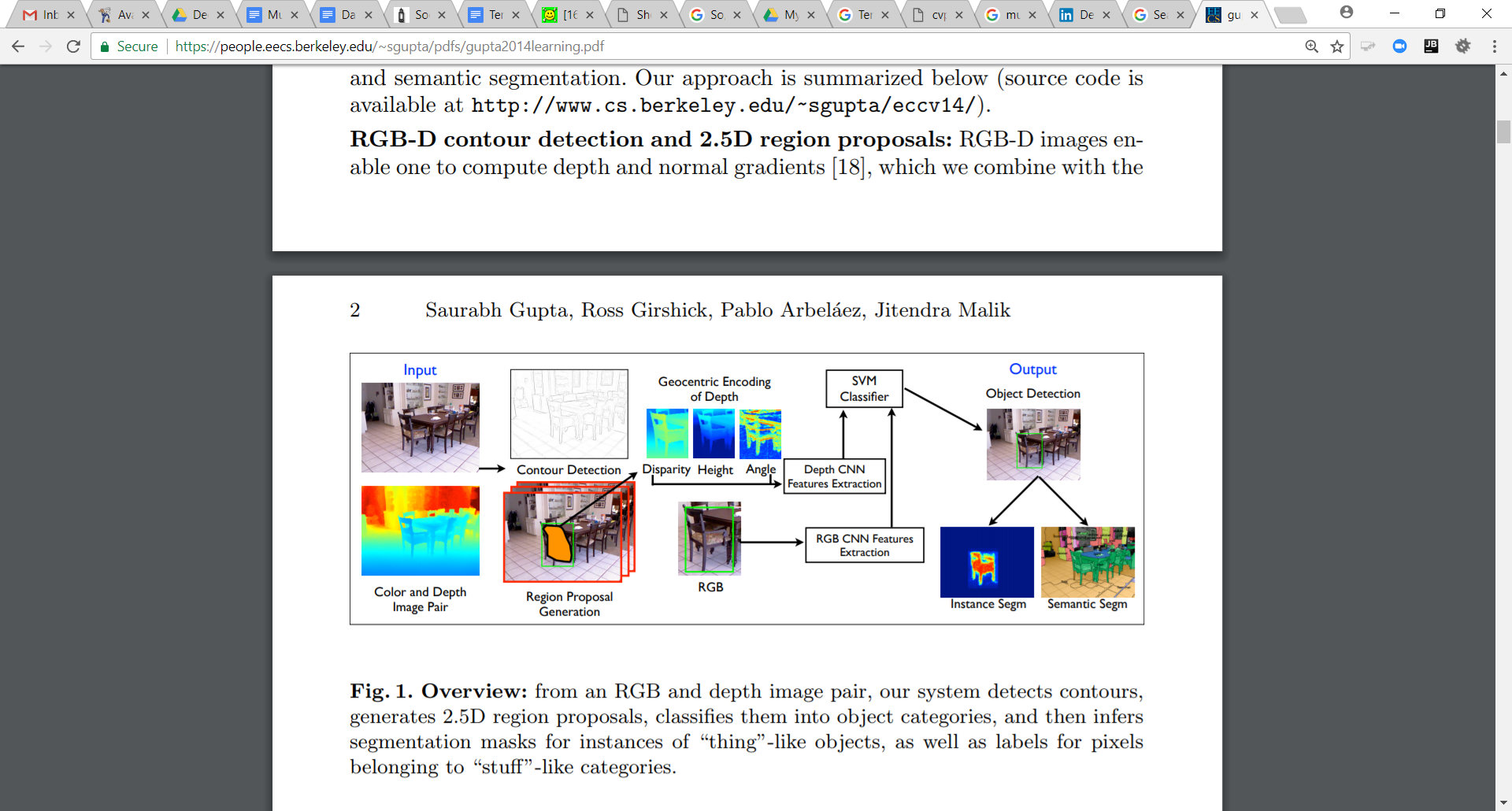 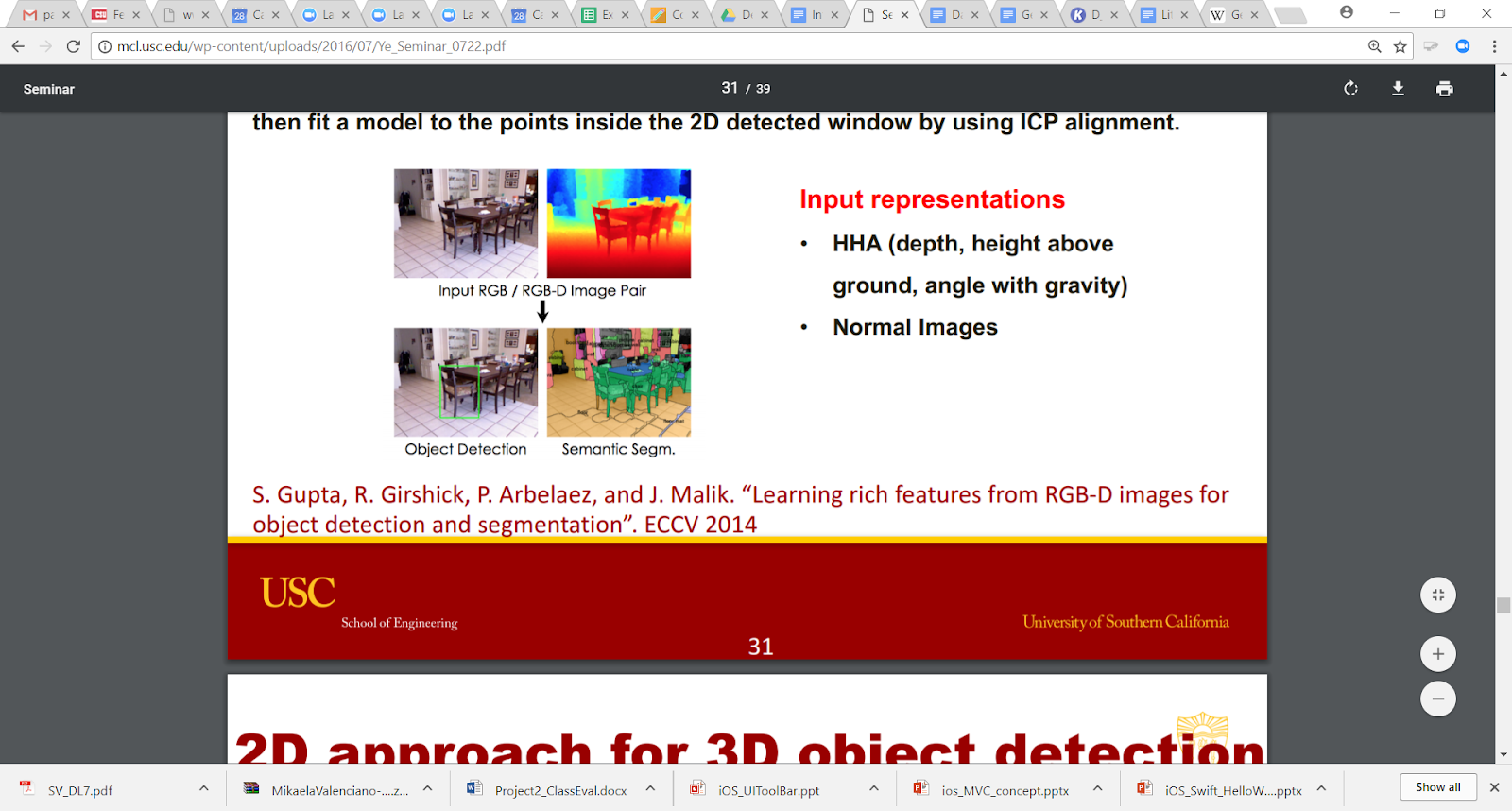 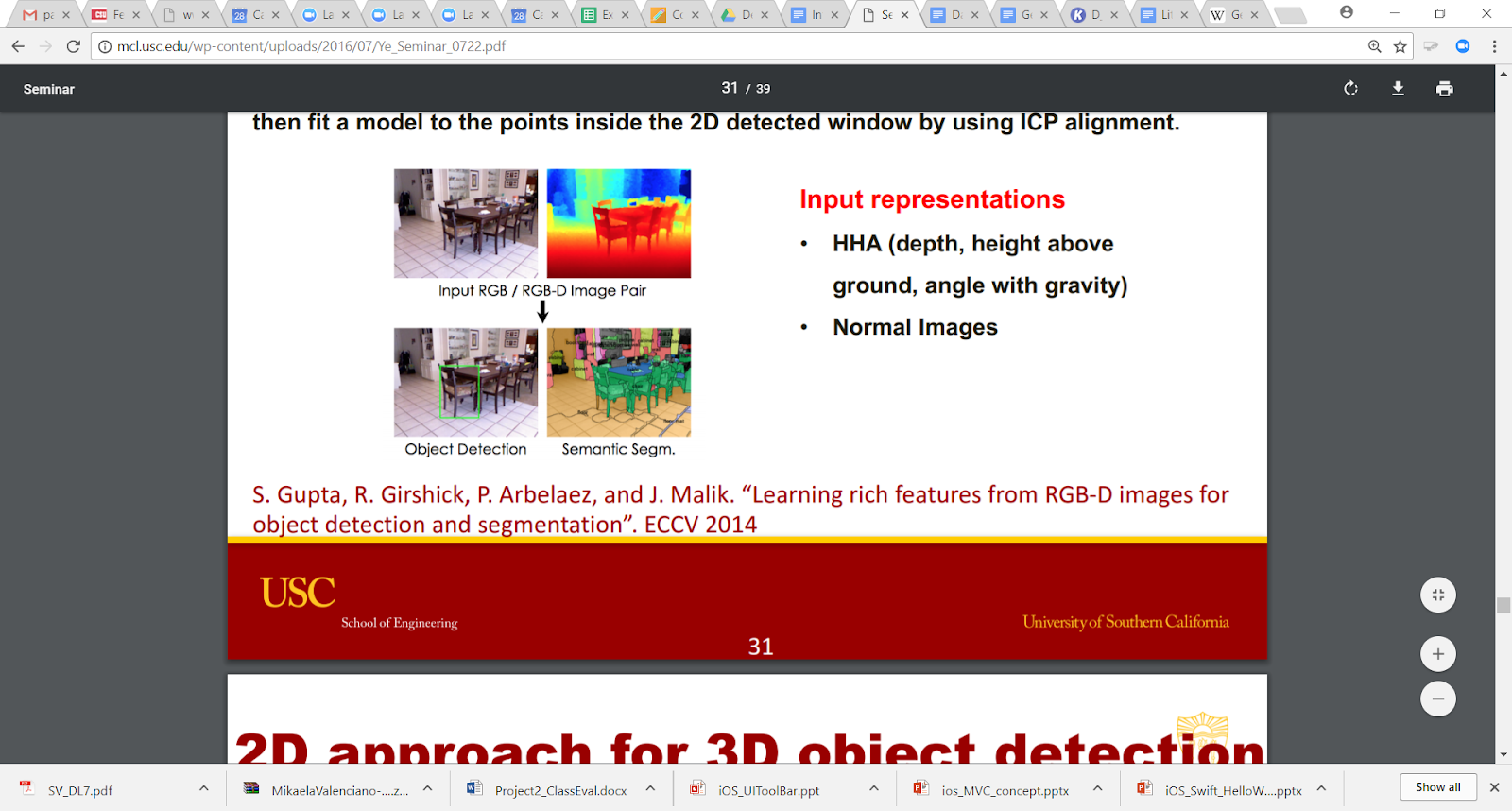 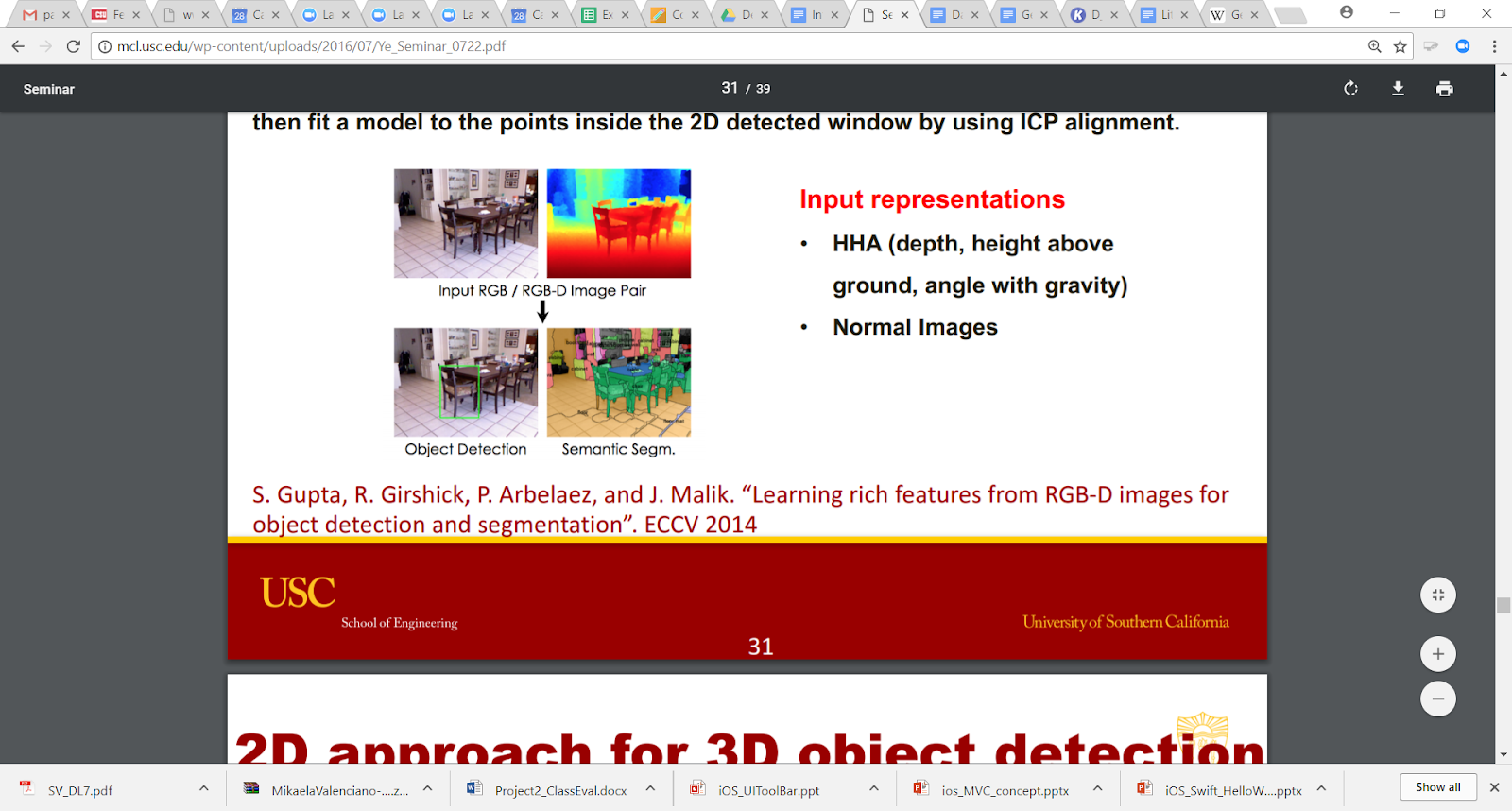 From B. Chen, R. Sahdev, J. Tsotsos, “Integrating stereo vision with a CNN tracker for a person-following Robot”, International Conference on Computer Vision Systems, 2017
Late(r) Fusion example
Application = learn correlations between EEG response and Image stimuli
Multimodal data = 2D image processed with CNN and EGG (brain electroencephalogram) processed with LSTM
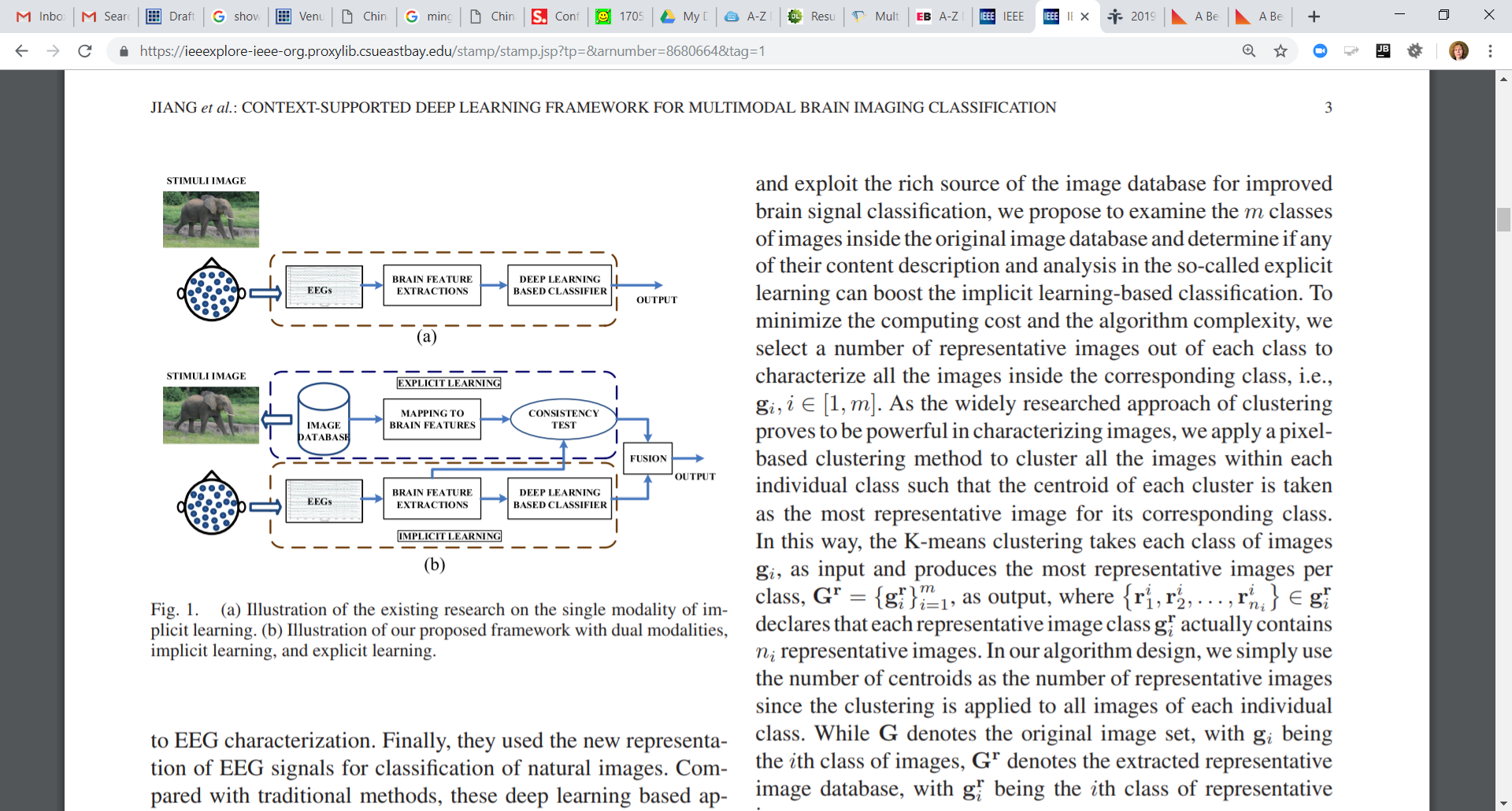 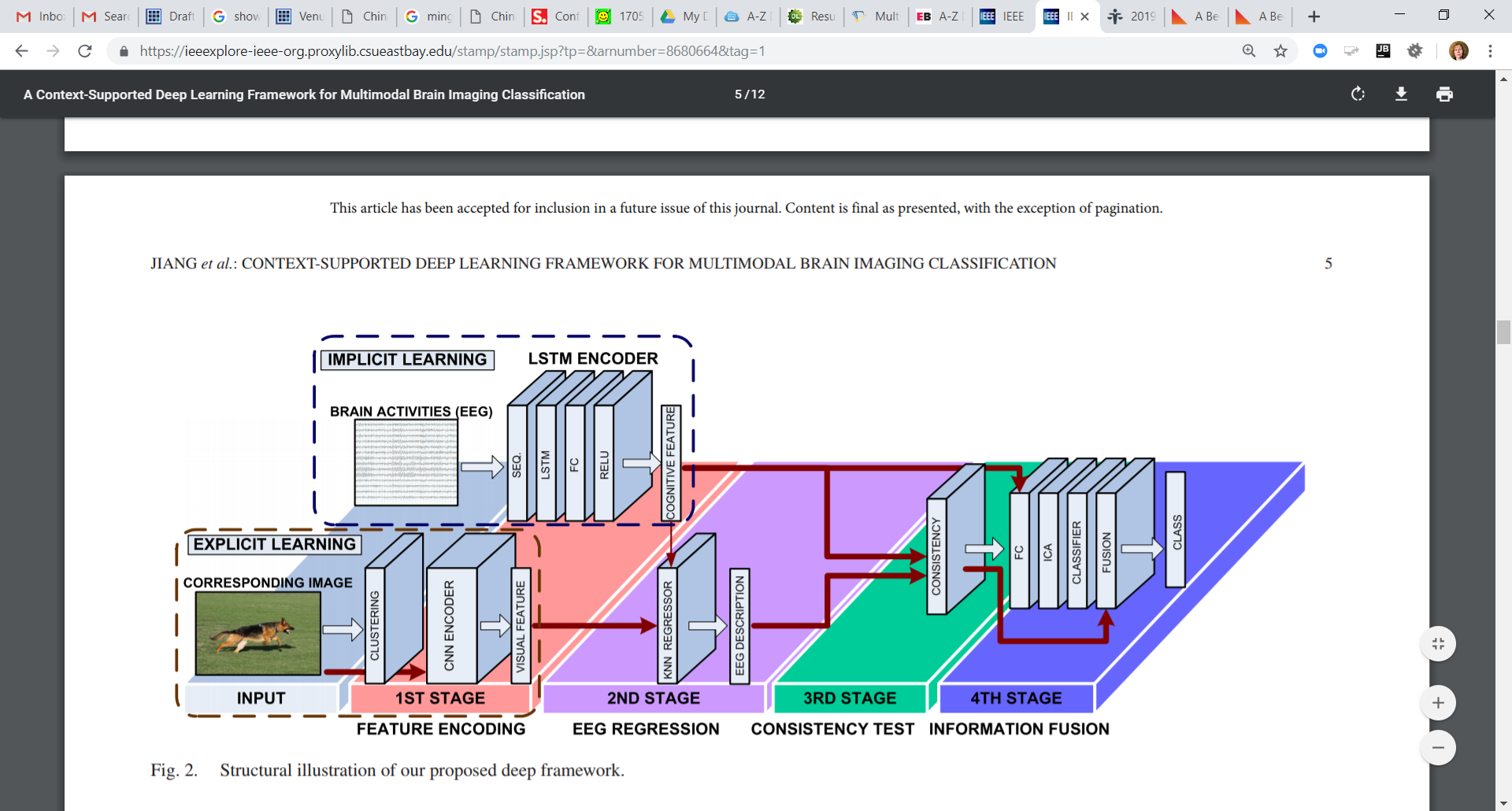 From J. Jiang, A. Fares, S. Zhong, “A Context=Supported Deep Learning Framework for Multimodal
 Brain Imaging Classification”,  IEE Transactions on Human-Machine Systems, 2019.
Another Late fusion example.
From B. Chen, R. Sahdev, J. Tsotsos, “Integrating stereo vision with a CNN tracker for a person-following Robot”, International Conference on Computer Vision Systems, 2017











Merge later = Rulebase, SVM, Another FC Network, Algorithmic
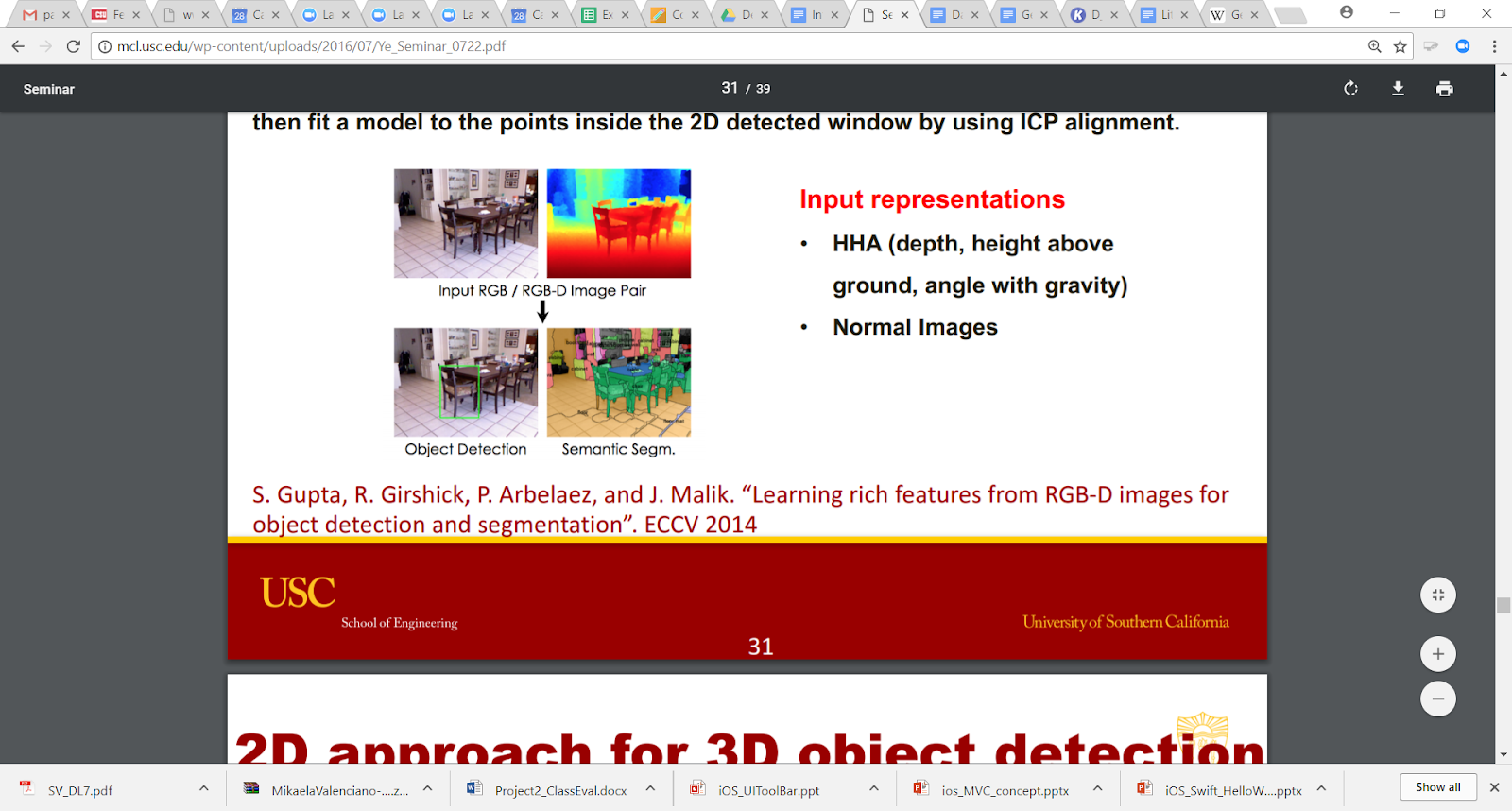 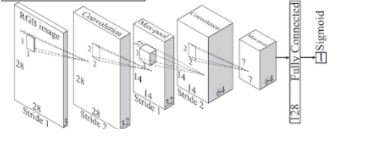 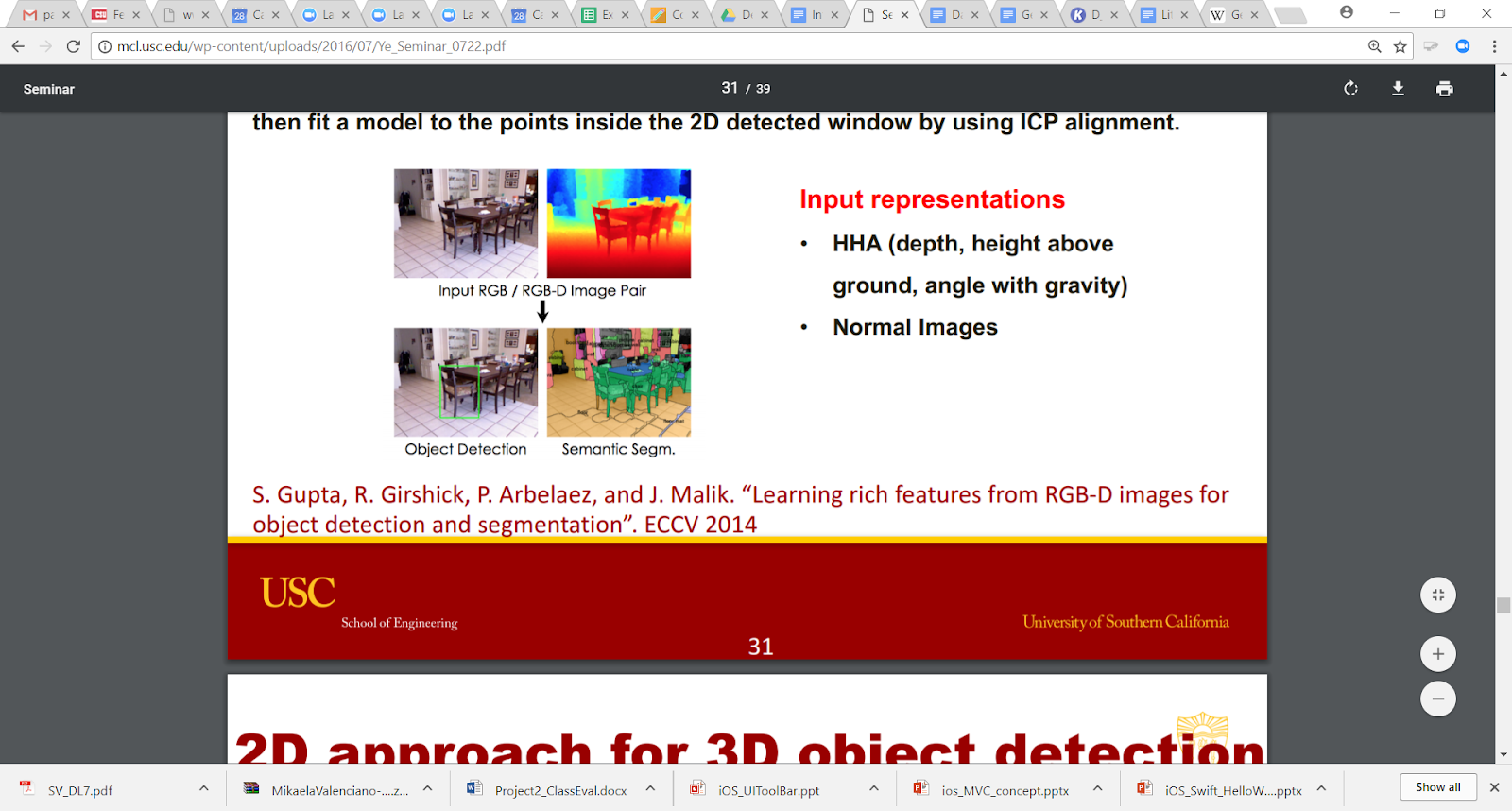 “Merge”
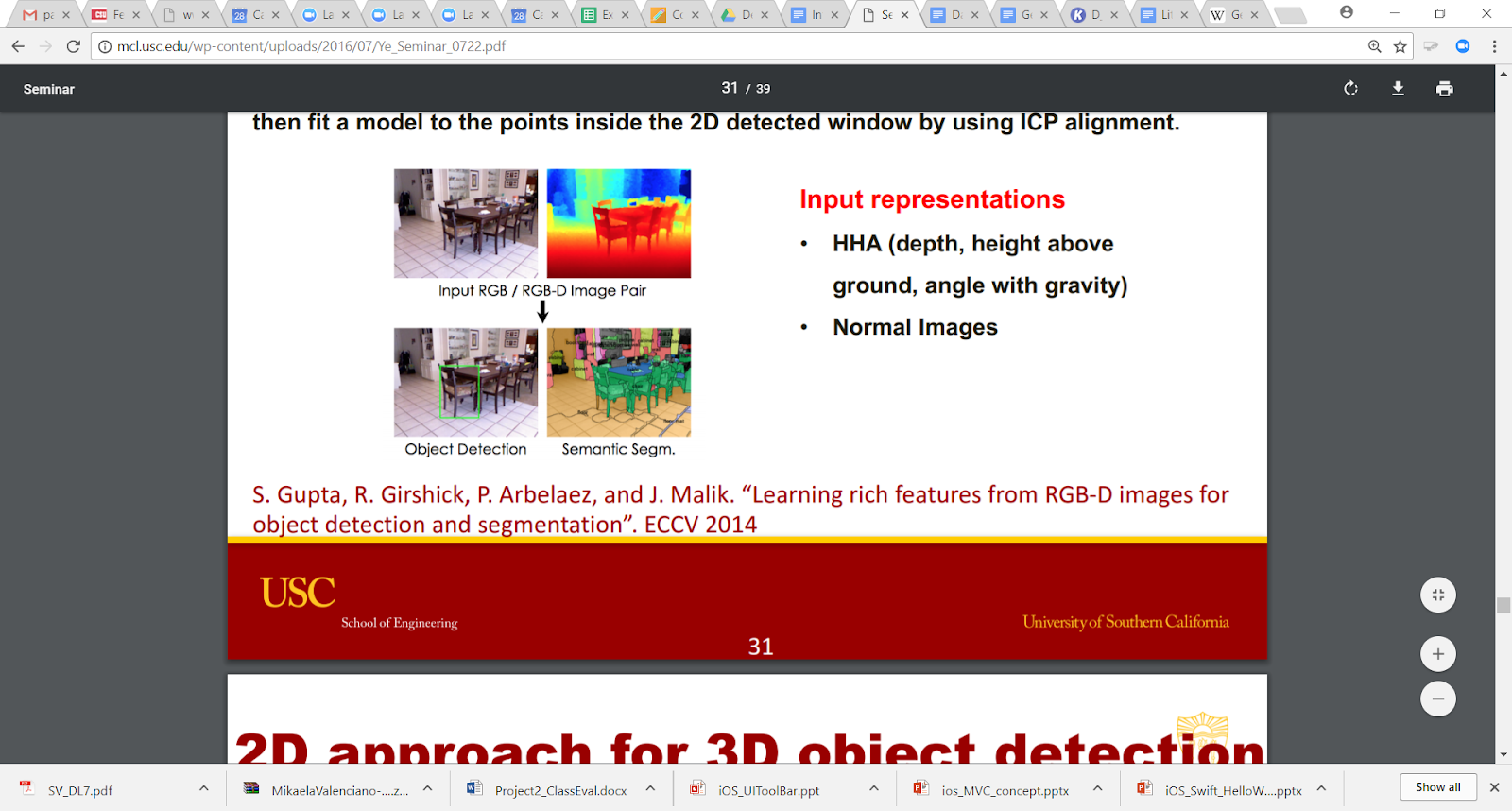 Another Late fusion example
From K. Simonyan and A. Zisserman, “Two-Stream Convolutional Networks for Action Recognition in Videos”, Neural Information Processing Systems Conference, 2014


2 CNNs:  1) for single RGB image  2) for optical flow between current and previous frame(s).
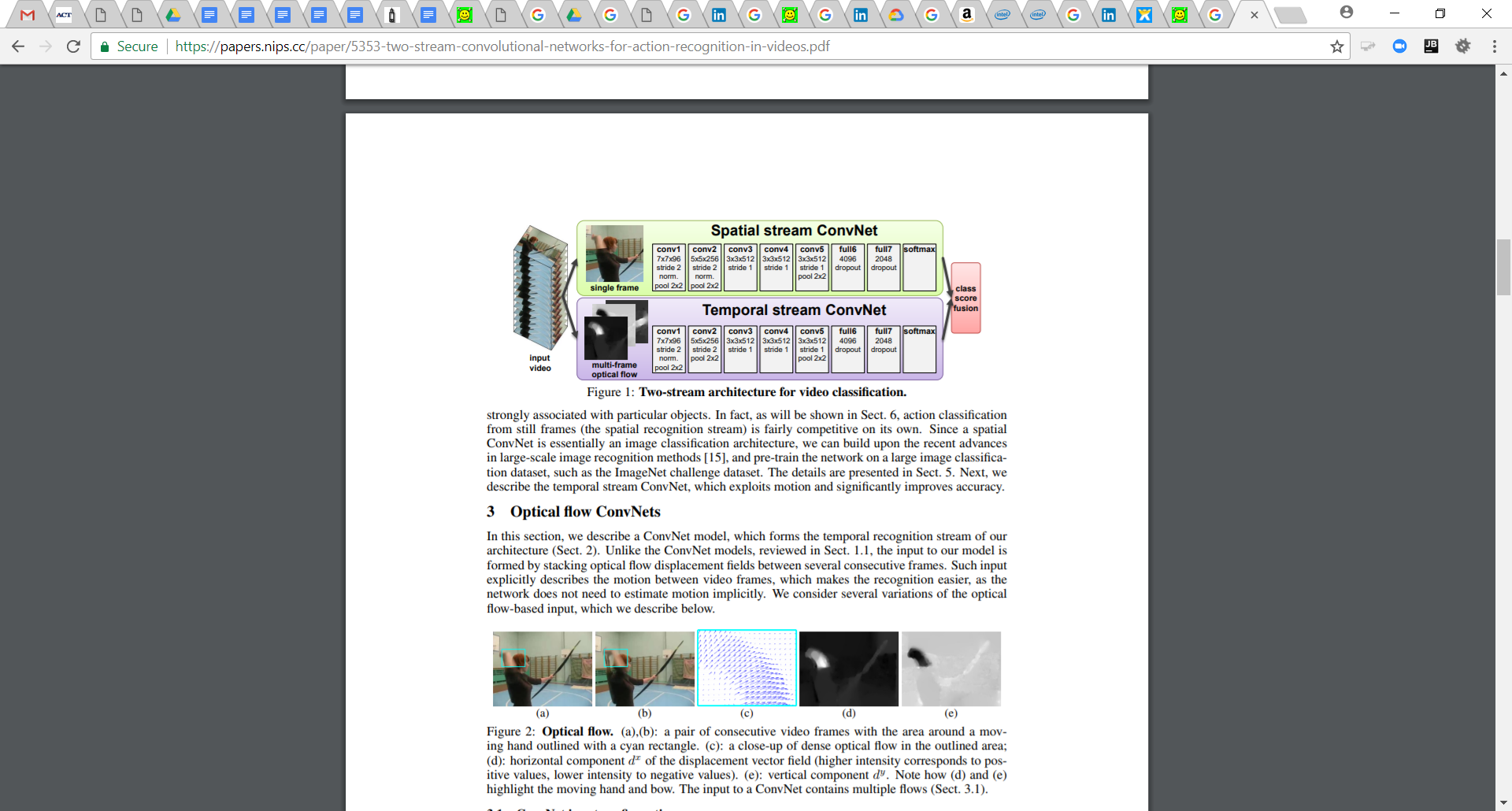 Late Fusion- separate CNNs & fuse in a SVM classifier
Gupta et al., “Learning Rich Features from RGB-D Images for Object Detection and Segmentation”, ECCV 2014.
Pre-trained on Image-Net using RGB images. Fine-tuned on NYUD2 (400 images) and synthetic data. SVM training on pool5, fc6 and fc7.
2 CNNs – 1 for depth, 1 for RGB.   
Region Proposal ONLY in RGB
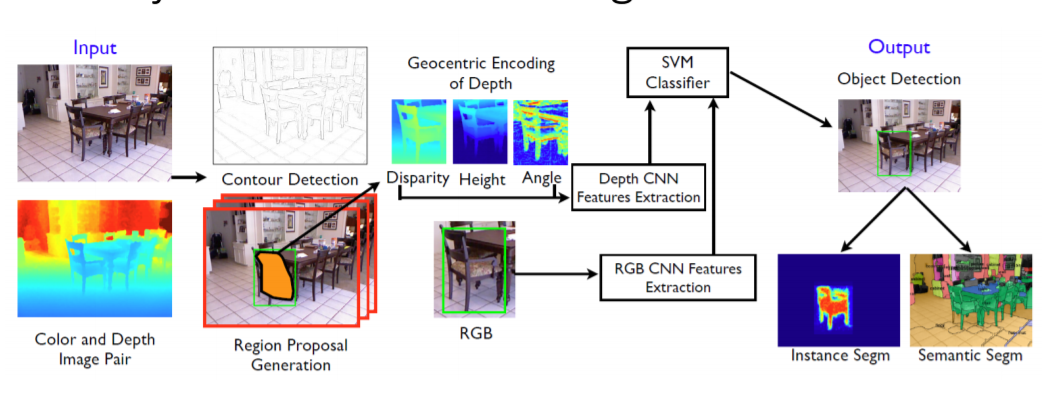 Continued…
Results  Gupta et al., “Learning Rich Features from RGB-D Images for Object Detection and Segmentation”, ECCV 2014.
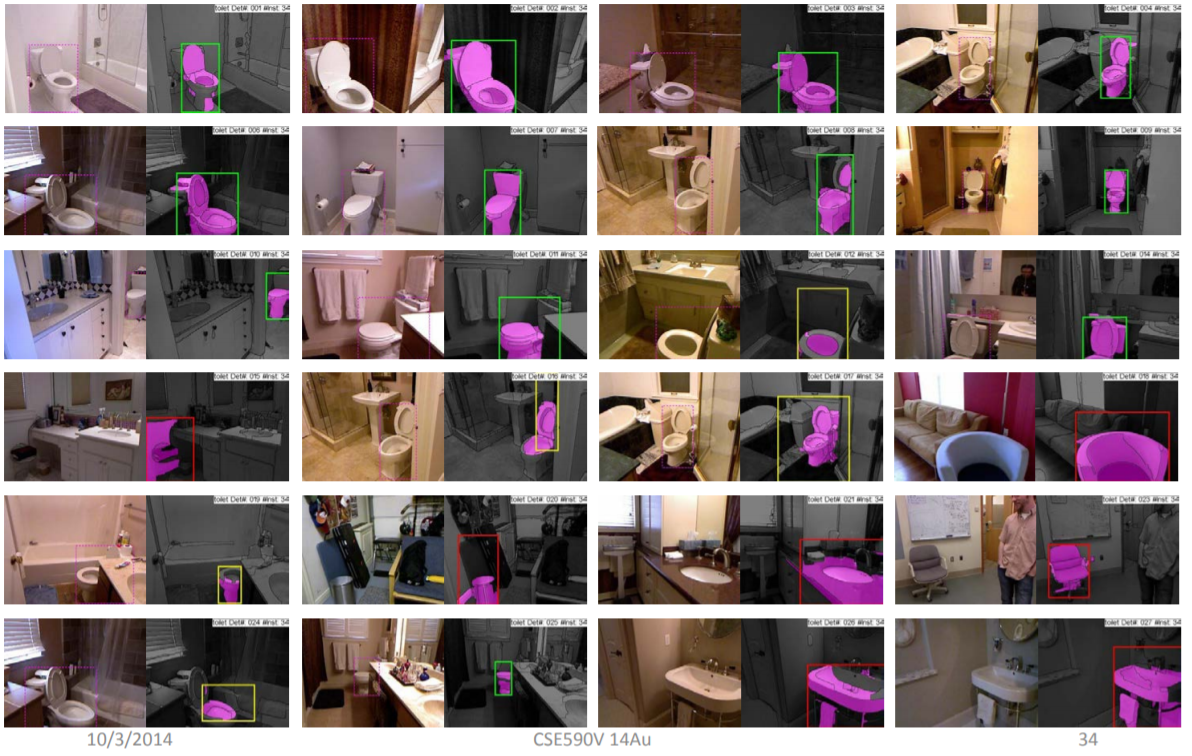 GUIDELINE 2: Strong Dependency on Modality X        HIERARCHY of  Network fusion                            (modality X DL Network +  Multiple Modality DL Network)
From – Speech Recognition: best to combine Audio DL network with  Mid-level fused Multiple Modality DL Networkfrom J. Ngiam, A. Khosla, et.al., “Multimodal Deep Learning”, Proceedings of the 28th International Conference on Machine Learning, 2011.
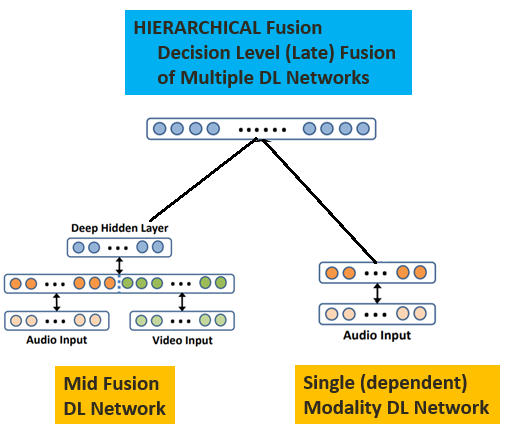 No clear answer --test
WHICH option is best?
From B. Chen, R. Sahdev, J. Tsotsos, “Integrating stereo vision with a CNN tracker for a person-following Robot”, International Conference on Computer Vision Systems, 2017

Compared early, mid and single sensor– for Person Detection & Tracking with RGB + Depthearly:  1 CNN for all datamid: 2 CNN in parallelsingle sensor
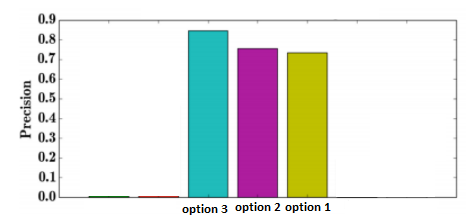 Case for Mid/late fusion- data does not “align” spatially
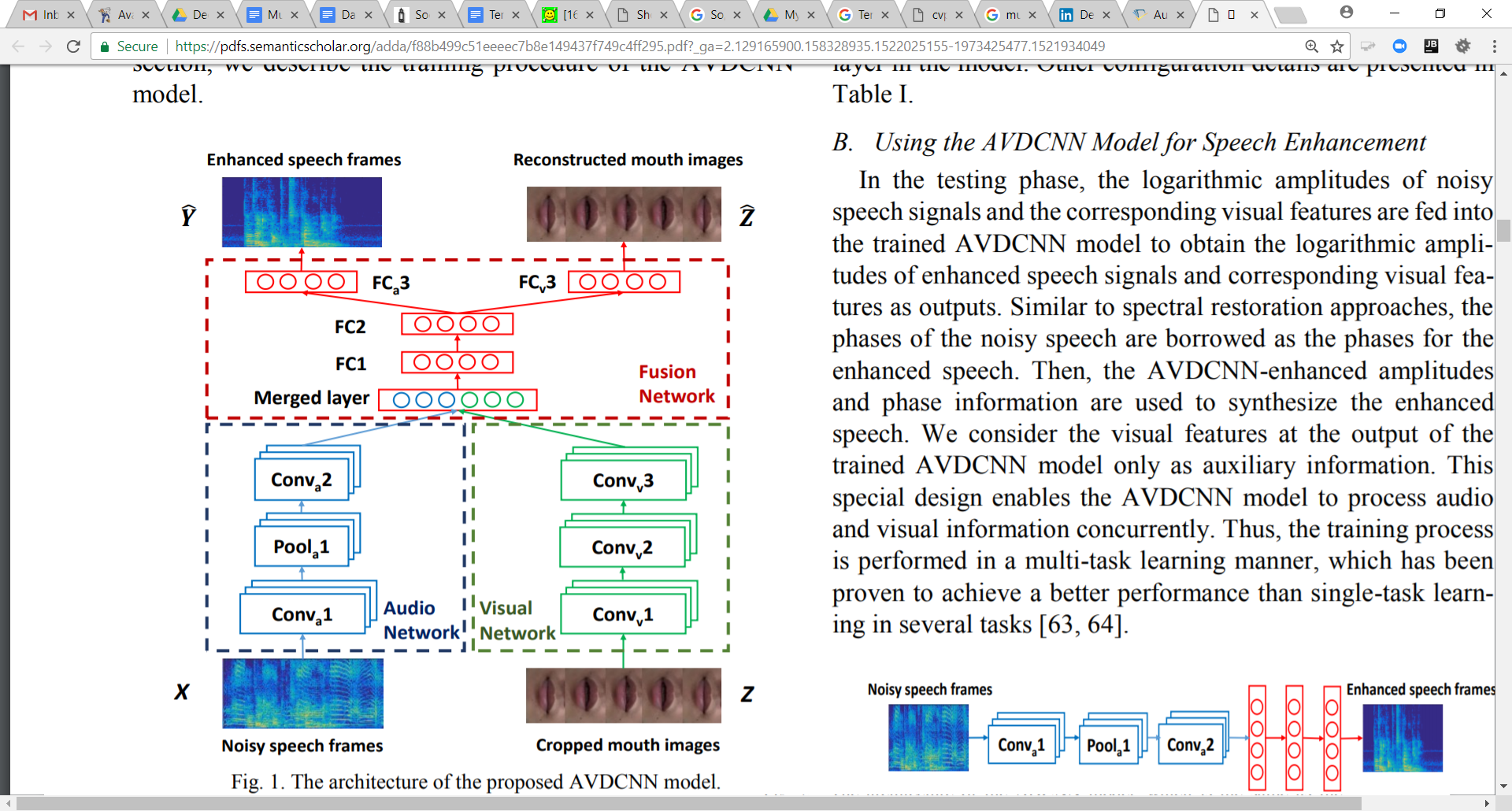 Example speech (not spatial, temporal only) and vision 
Process in parallel with separate CNNs
 this works becausethere is temporal alignment
J. Hou, S. Wnag, Y. Lai, Y. Tsao, “Audio-Visual Speech Enhancement Based on Multimodal Deep Convolutional Neural Networks”, 2017
Multimodal data +   more Complexity
Multimodal training sets emerging
KITTI Stereo gray- and color video, 3-D-LIDAR, inertial and GPS navigation data Autonomous driving , 2017
FCVID Video and audio Action recognition , 2017
MM-IMDb Video, images, and text metadata Movie genre prediction , 2017
Oxford RobotCar Six cameras, LIDAR, GPS, and inertial navigation data Autonomous driving , 2016
UTD-MHAD Depth and inertial sensor data Human action recognition, 2015
ChaLearn looking at people RGB-D, audio, skeletal pose Human activity recognition , 2014
Berkeley MHAD Multiviewpoint RGB-D and skeletal pose data Human activity recognition , 2013
MHRI data set Chest, top RGB-D, face, video, and audio Human–robot interaction , 2016
Multimodal BRATS T2-, FLAIR-, post-Gadolinium T1-MRI, perfusion, and diffusion MRI and MRSI Brain tumor segmentation , 2015
H-MOG Nine smartphone sensors and interaction data Continuous authentication in smartphones, 2016
Pinterest Multimodal Images and text (40M) Multimodal word embeddings, 2016
MHEALTH Accelerometer, electrocardiogram, magnetometer, and gyroscopes Health monitoring, 2015
KinectFaceDB RGB-D and facial landmarks Face recognition , 2014
RECOLA Audio, visual, and physiological Emotion recognition , 2013
Problem –Deeper Network generally slower
Resnet -152   is 5 times slower than Alexnet
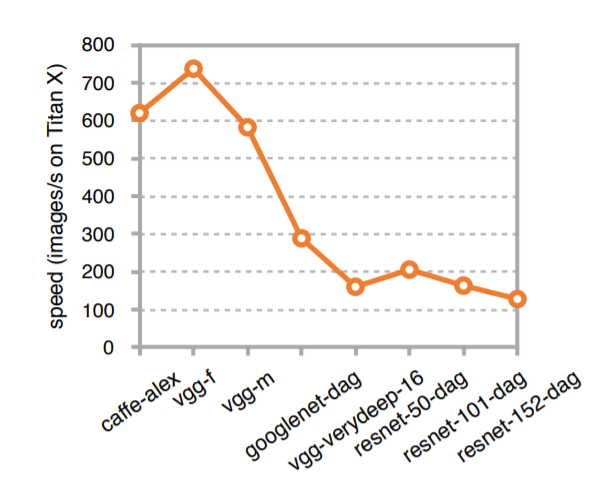 GUIDELINE 1: Reduce overall DL network depth via mid- or late –fusion  faster
Early fusion requires processing of all multimodal data at all layers   most increased complexity over single source data DL networks

Late fusion has only slightly increased depth of processing each modality in its own separate single modality DL network

Mid fusion is partway between early and late in required depth.
PROBLEM: Training data
Not enough data
Very few multimodal datasets (only audio/video, text/video and some 3D/2D).


SOLUTION ->  Retraining  (transfer learning)
Are there existing trained publicly available multimodal models?
GUIDELINE 2: Multimodal – Retraining* , will generally mean mid- late- fusion
Premise: you have an existing trained model for one of your modalities*


Create new “larger” network that reuses this model.
DL Network for Modality 2
DL Network for modality 1
Modality 1
DL Final Layers  network  (fusion)
DL Network for Modality 2
Modality 2
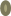 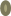 DL Network for modality n
Modality n
GUIDELINE 3: Lack of Training Data – Pre-training via AutoEncoder
Idea here is you use auto-encoder of a unsupervised trained auto-encoder/decoder network to be the pre-trained start of your DL network
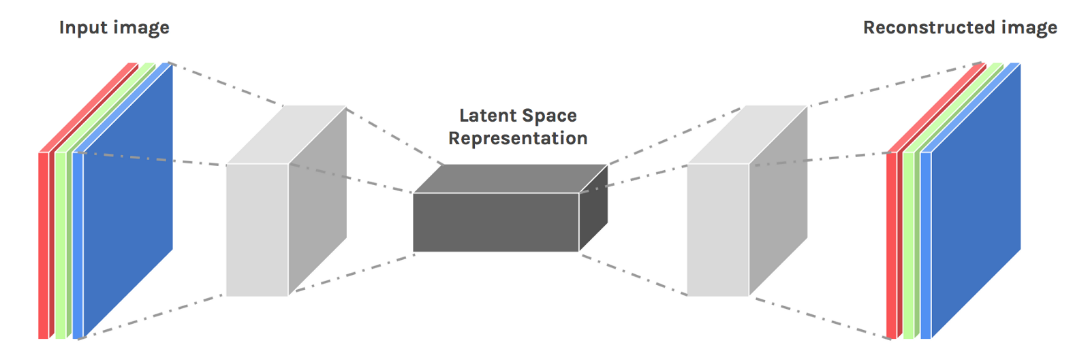 STEP 1:  train using
Unlabeled input data
an Autoencoder/decoder
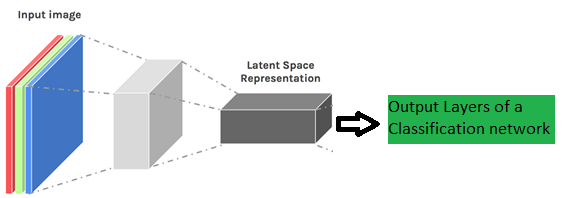 STEP 2:  use trainedAutoencoder as first stage
of your DL network andtrain with your limited 
labeled data
GUIDELINE 4: lack of one(+) Modality data   data perturbation
Image resizing, moving of regions, rotations, photometric changes



How do we do this for all different kinds of data  expert domain knowledge is minimally necessary
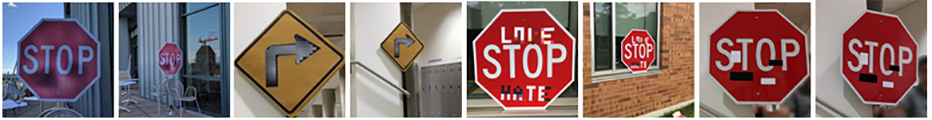 DANGER?:  There are some perceived dangers as you are essentially introducing potentiallyartificial changes
IDEA/GUIDELINE 5: lack of one(+) Modality data   Cross Modal Generative Network
If one modality is more limited, but, you still have some, you may be able to create a cross-modal generative network.
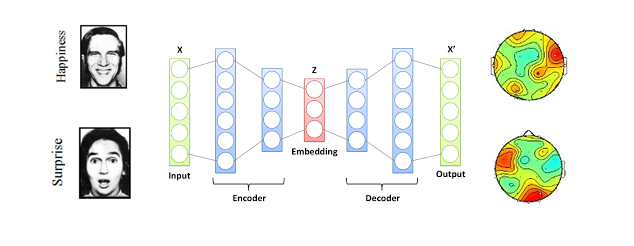 Question:  How is the new resulting data here different than perturbation solution?
NOTE:  Generative networks used in DL GAN (generative adversarial networks)
Example generative data using Multimodal training
Create CNN network based generation of EEG (output) from input Image.
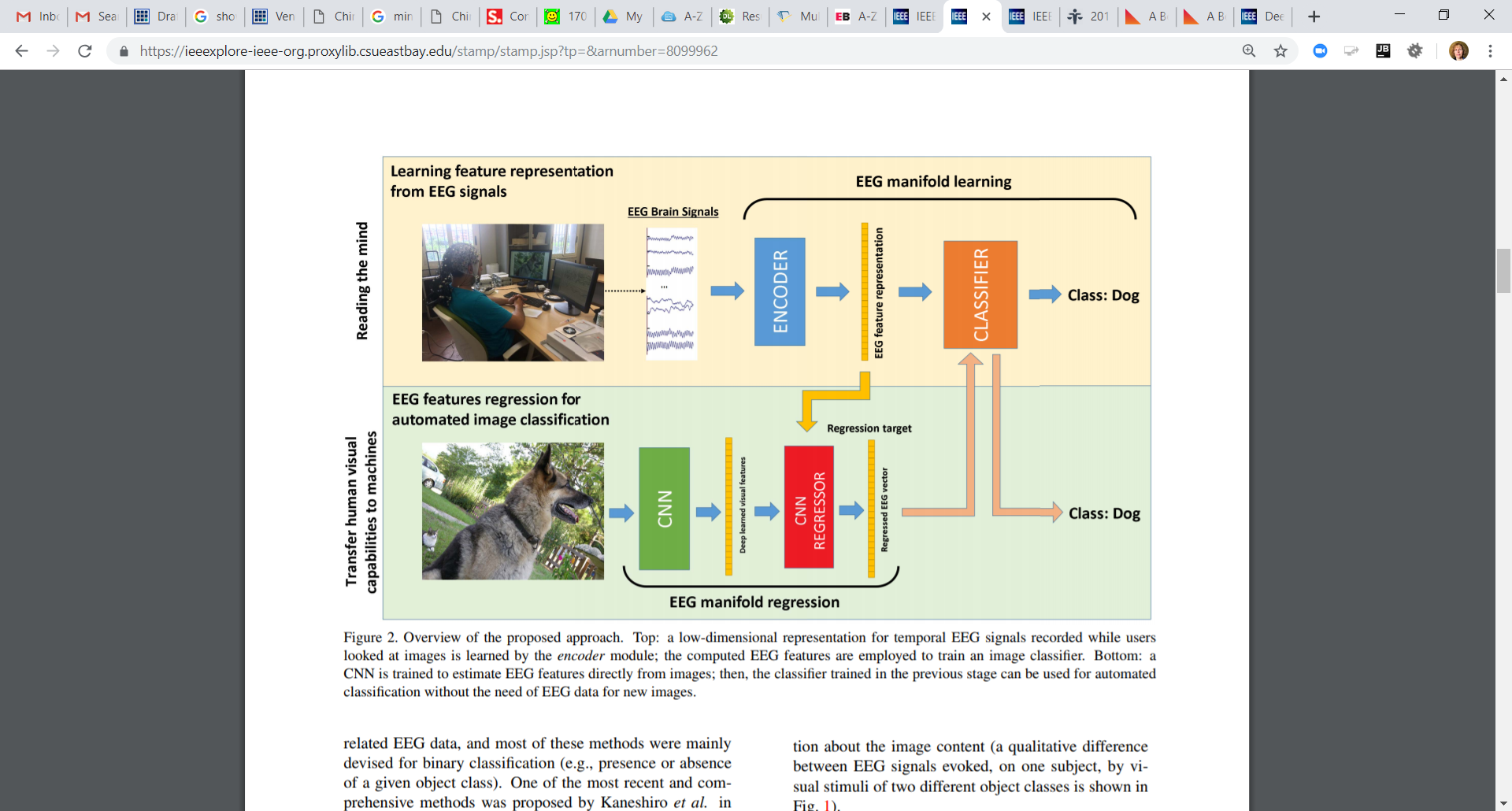 CNN trained to estimate EEG features from images –can be used to generatenew (image, EEG) training data pairs
From C. Spampinato, et. al., “Deep Learning Human Mind for Automated Visual
Classification”,  IEEE Conference CVPR, 2017.
Example 2 – different interpretation of cross-modal generation
Here you present the system with data from all modalities (here text and image) and the output is a newly generated (similar) data set
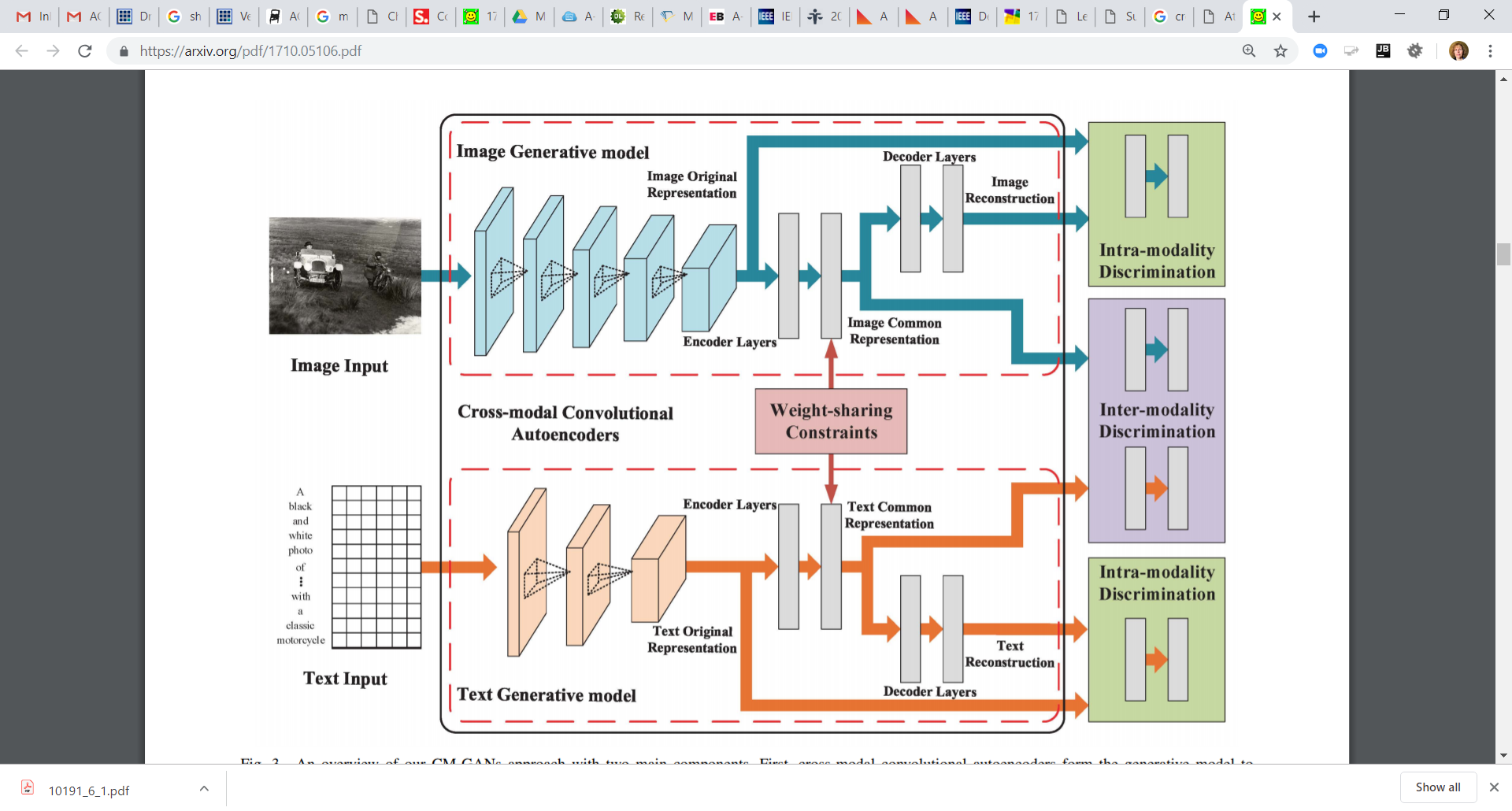 From Y. Peng, J. Qi, Y, Yuan, “CM-GANs: Cross-modal Generative Adversarial Networks for Common Representation Learning”,  IEEE Transactions on Multimedia, 2018
Dangerous? Generative methods
Col 1-3  RGB 2D image
Col 4-6  corresponding Depth image
What do you think?
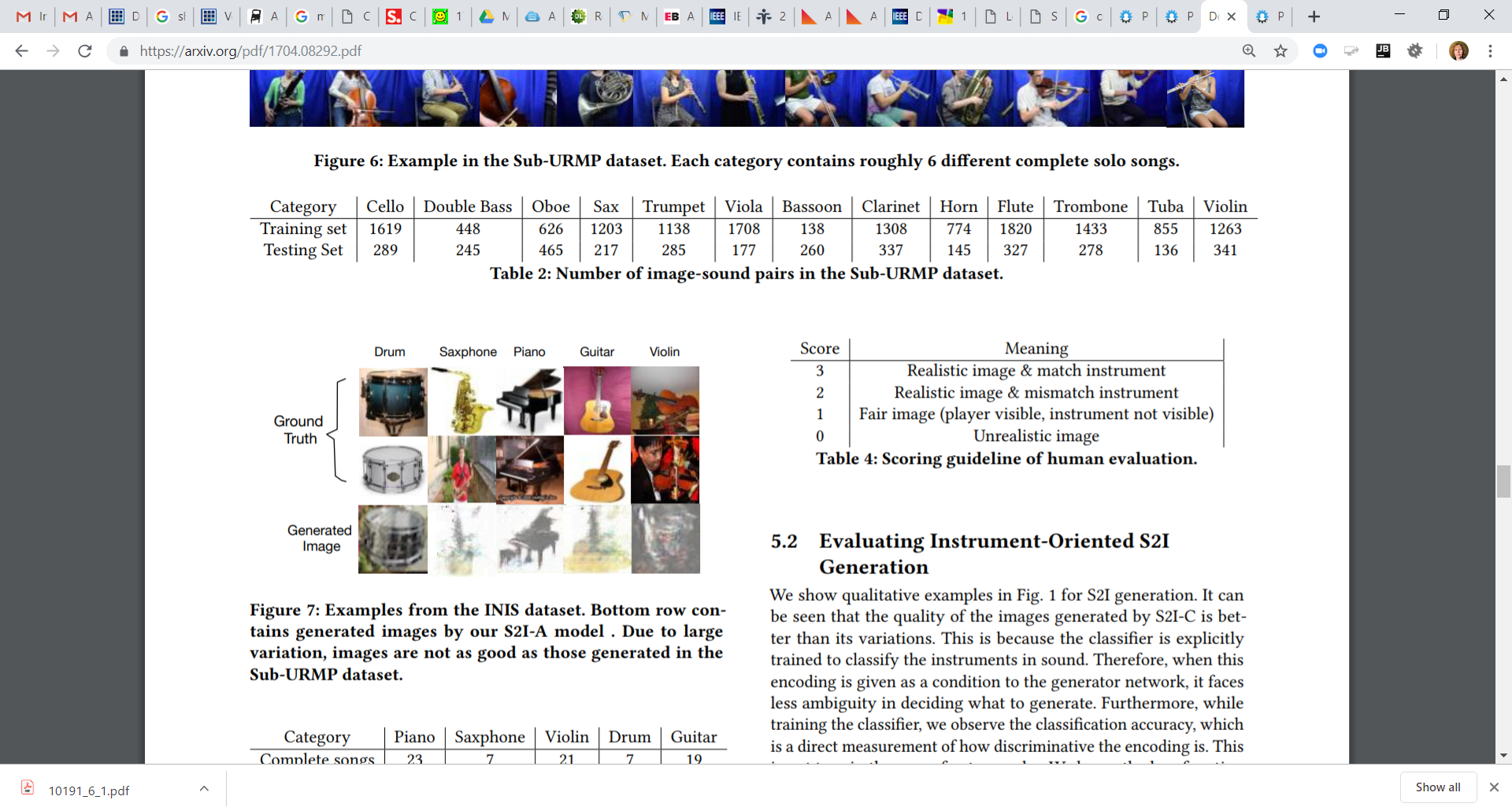 Missing Modality data
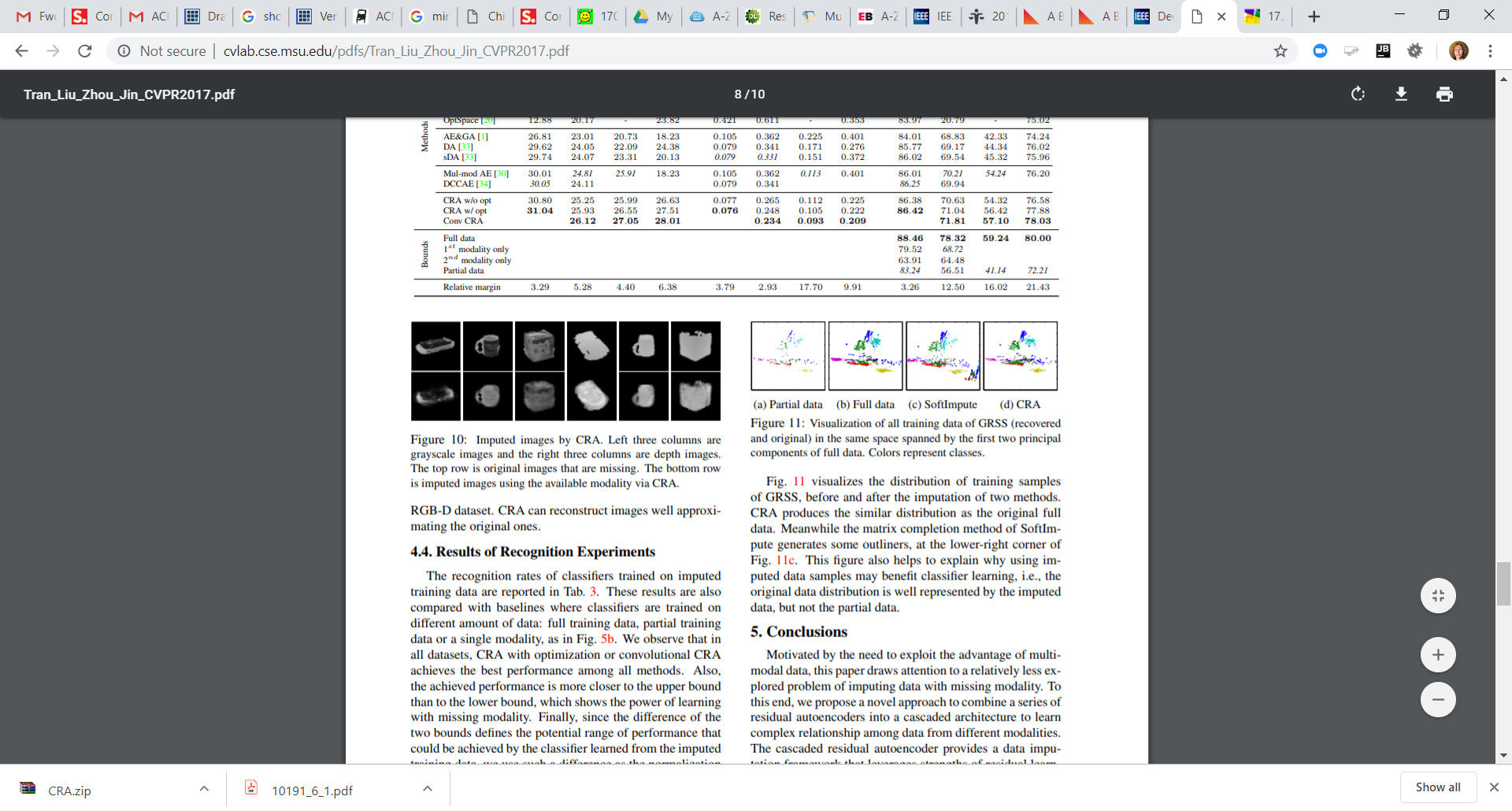 Generated Modality data
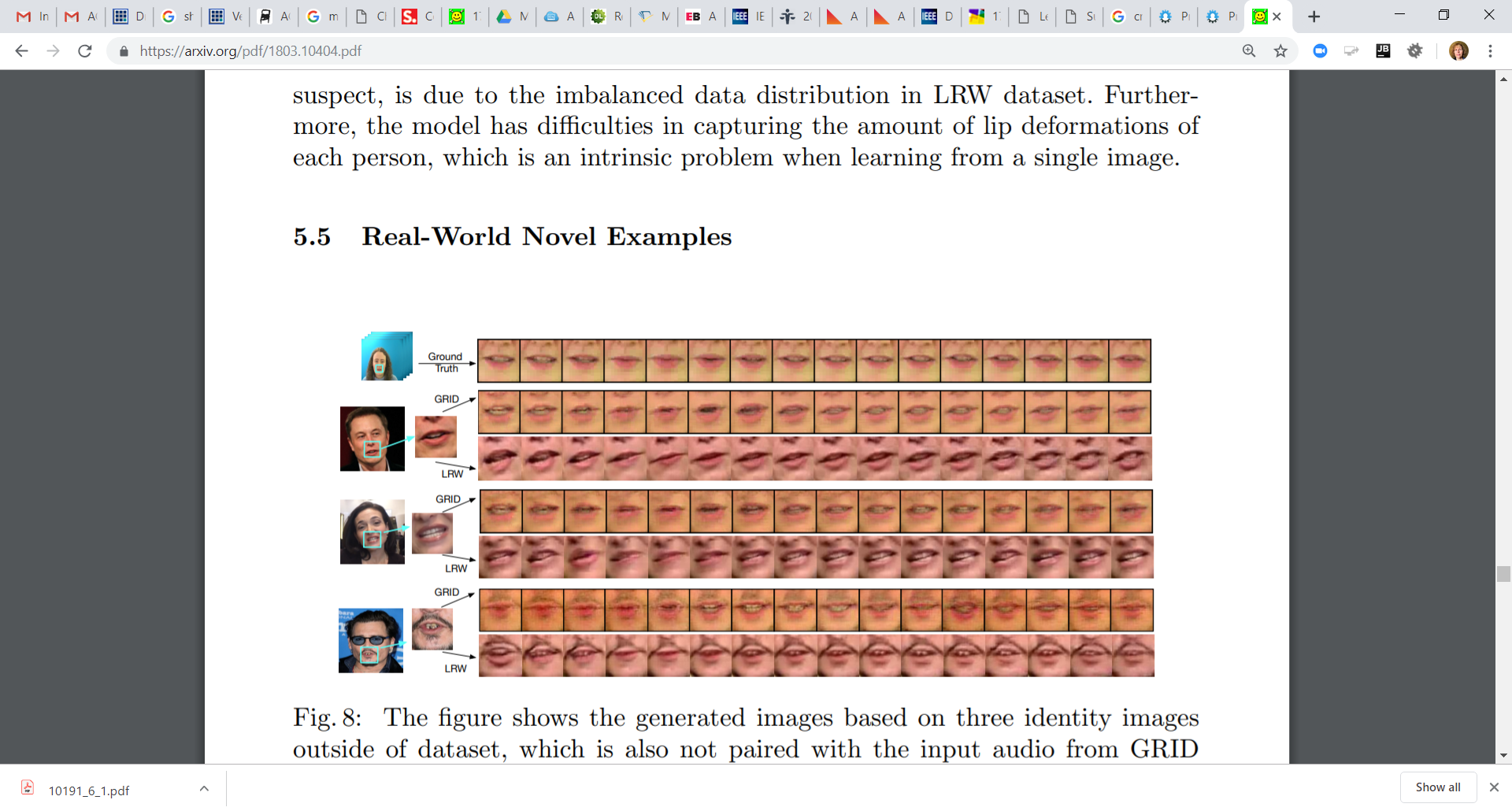 Multimodal DL:  Dimensionality / Complexity of Network
Multimodal sources drives up complexity of network – too large to train efficiently and data needs so great to achieve good performing systems


GUIDELINE 6: a Solution – Attention Processing
Concept from Human Visual System:  as our eyes scan and focus on one portion of image at a time.  Consider reading, you look at one word/character at a time and scan to next.   Your focus or attention changes.  This reduces the amount of data you need to process at one time

In Images this has a counterpart in the concept of ROI and localization.
Multimodal Attention Mechanism
Mid-level DL network task, to determine focus on what “parts” of the currently processed mid-level features should be focused on.
Lots to explore – 1 mechanism forattention or different for each modality or some subsets?  How can this be learned?
Early stage DL modality 1
Modality 1
Final stage DL
Fused decision layers
Multimodal Attention
Mechanism
Early stage DL modality 2
Modality 2
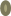 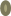 Early stage DL modality n
Modality n
NOTE:  fusion can take place earlier or later as shown here
“General” Concept of Attention Processing
Mid-level in the DL network, after you have processed some features, it learns to “weight” some mid-level features more than others –which corresponds to only using portions of the original data that yielded those mid-level features
Here is an example of image captioning where parts of the image yielded mid-level features associated with a word in the resulting final DL output  (see frisbee and corresponding attention area)
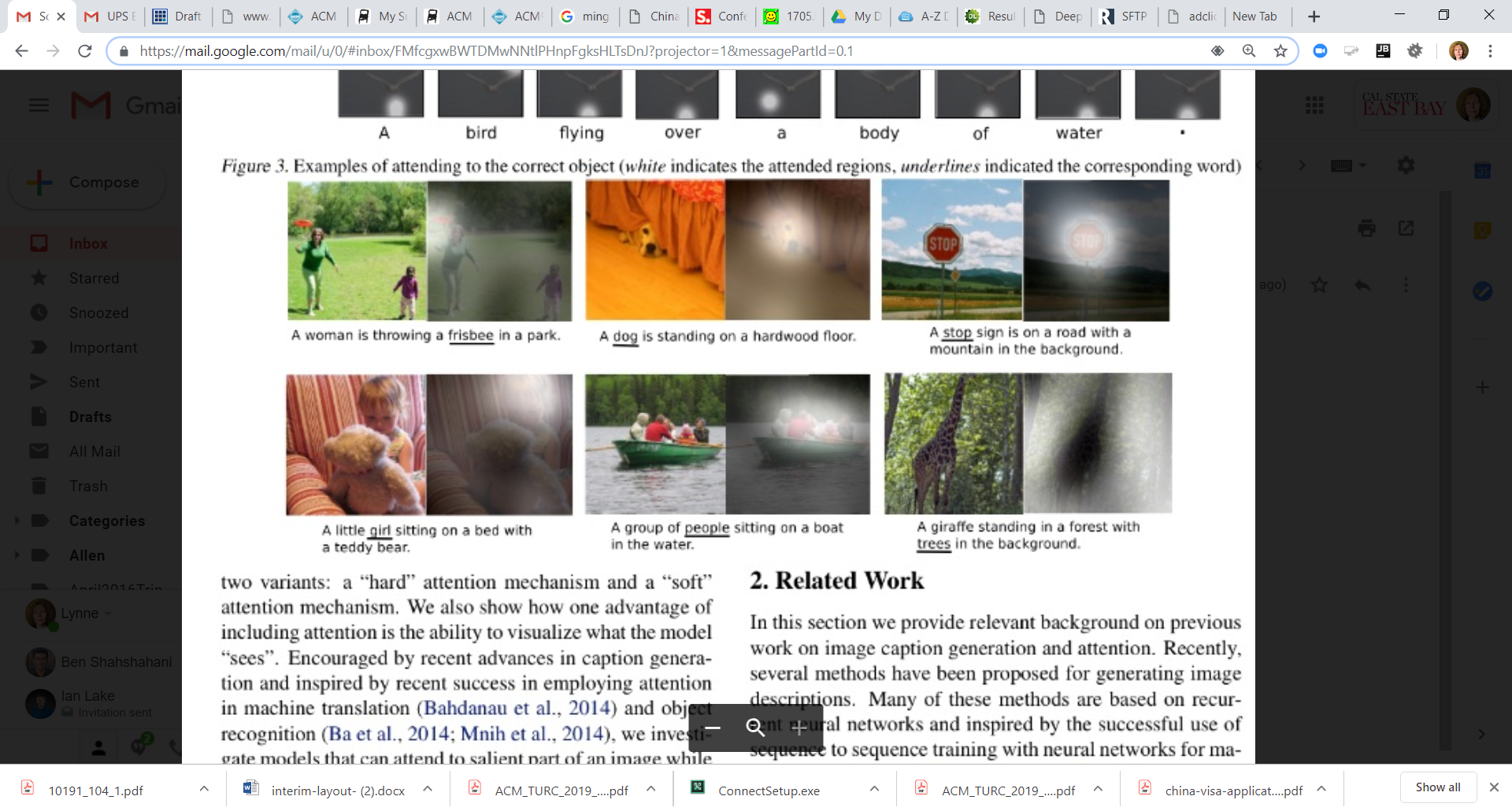 from “Show, Attend and Tell: Neural Image Caption
Generation with Visual Attention”, K. Xu, et.al. 2015